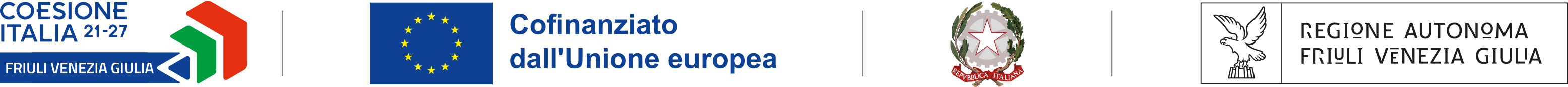 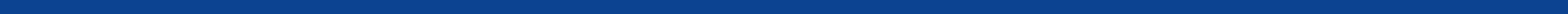 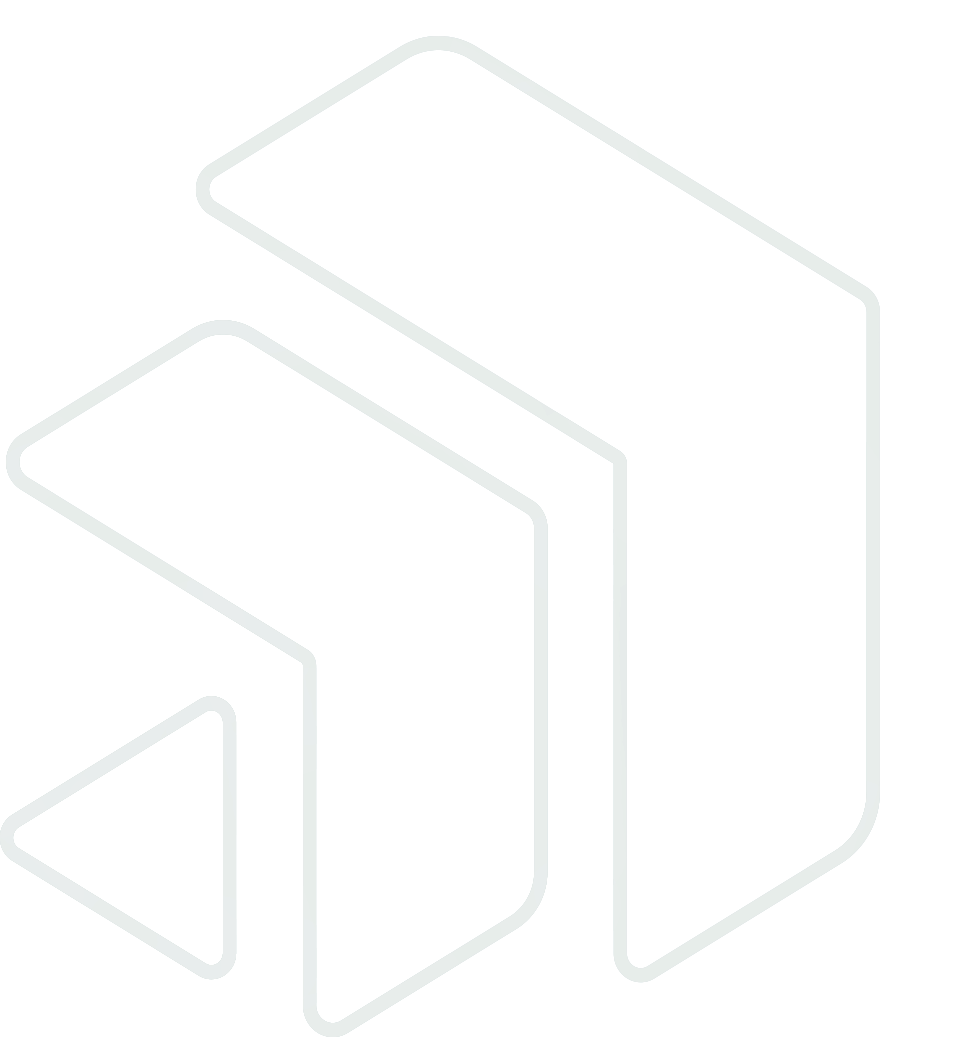 Tipologia di intervento d6.1.1 
Incentivi per lo sviluppo di progetti volti a valorizzare il ruolo che i musei, le collezioni artistico-culturali e altri prodotti culturali possono svolgere come attori dello sviluppo locale

SOVVENZIONI PER PROGETTI DI RIGENERAZIONE E RIATTIVAZIONE DI LUOGHI E SPAZI 
CULTURALI PUBBLICI E PRIVATI
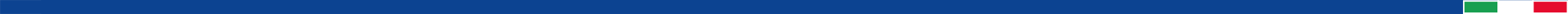 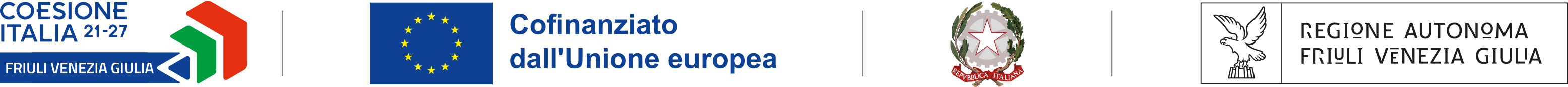 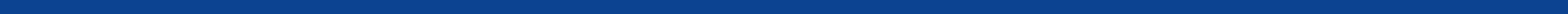 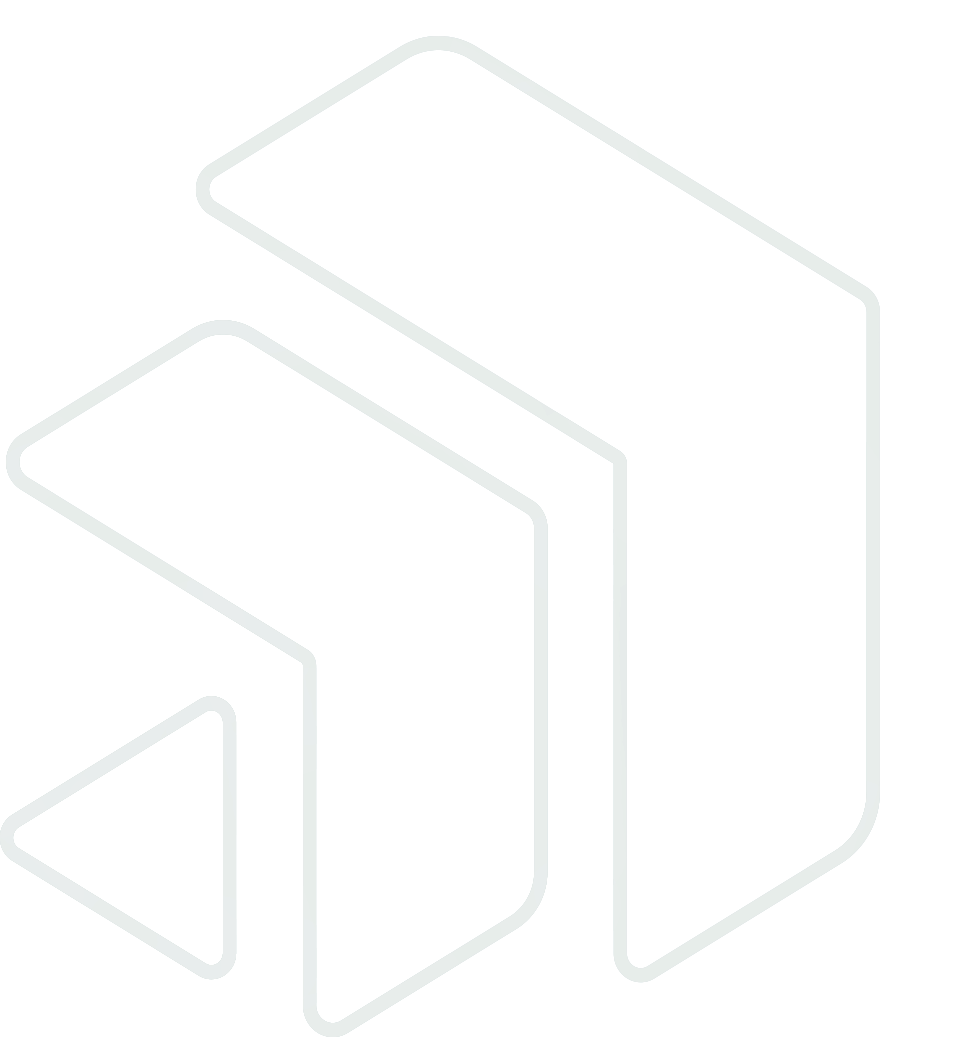 PR FESR FVG 2021 2027
Bando d6.1.1 - SOVVENZIONI PER PROGETTI DI RIGENERAZIONE E RIATTIVAZIONE DI LUOGHI E SPAZI 
CULTURALI PUBBLICI E PRIVATI
FINALITÀ: considerato che la cultura può contribuire in modo significativo all’integrazione e all’inclusione sociale, all’innovazione e al benessere delle comunità, il presente bando intende agevolare la realizzazione di progetti di rigenerazione e riattivazione dei luoghi della cultura e altri spazi pubblici e privati dismessi, o che si trovano in stato di sottoutilizzo, di degrado o di abbandono, trasformandoli in centri o spazi culturali e artistici realizzando in essi iniziative in campo culturale e creativo con finalità di inclusione e di innovazione sociale.
DOTAZIONE FINANZIARIA COMPLESSIVA: euro 5.850.000,00 (ripartite tra risorse del PR e PAR).
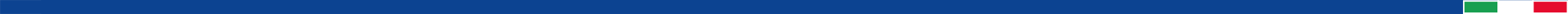 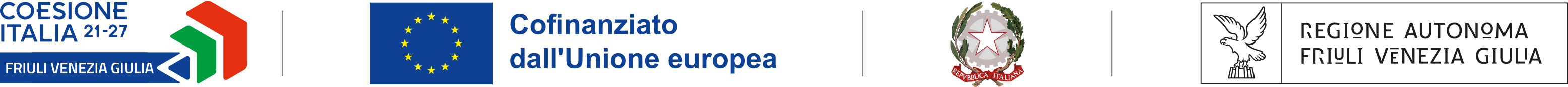 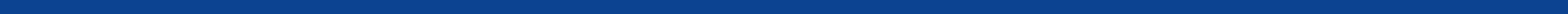 BENEFICIARI
Possono beneficiare del contributo di cui al presente bando i seguenti soggetti, non in forma associata: 
a)	gli enti privati, comprese le associazioni e le fondazioni, senza fine di lucro o con l’obbligo statutario di reinvestire gli utili e gli avanzi di gestione nello svolgimento di attività previste nell’oggetto sociale, e le società cooperative, che hanno tra i loro scopi statutari la promozione di attività culturali e sono regolarmente costituiti con atto pubblico o scrittura privata registrata; 
b)	gli enti e le istituzioni, comprese le imprese sociali e le società cooperative, iscritte al registro degli enti del Terzo settore di cui al decreto legislativo 3 luglio 2017, n. 117 (Codice del Terzo settore, a norma dell’articolo 1, comma 2, lettera b), della legge 6 giugno 2016, n. 106), che hanno tra i loro scopi statutari la promozione di attività culturali.
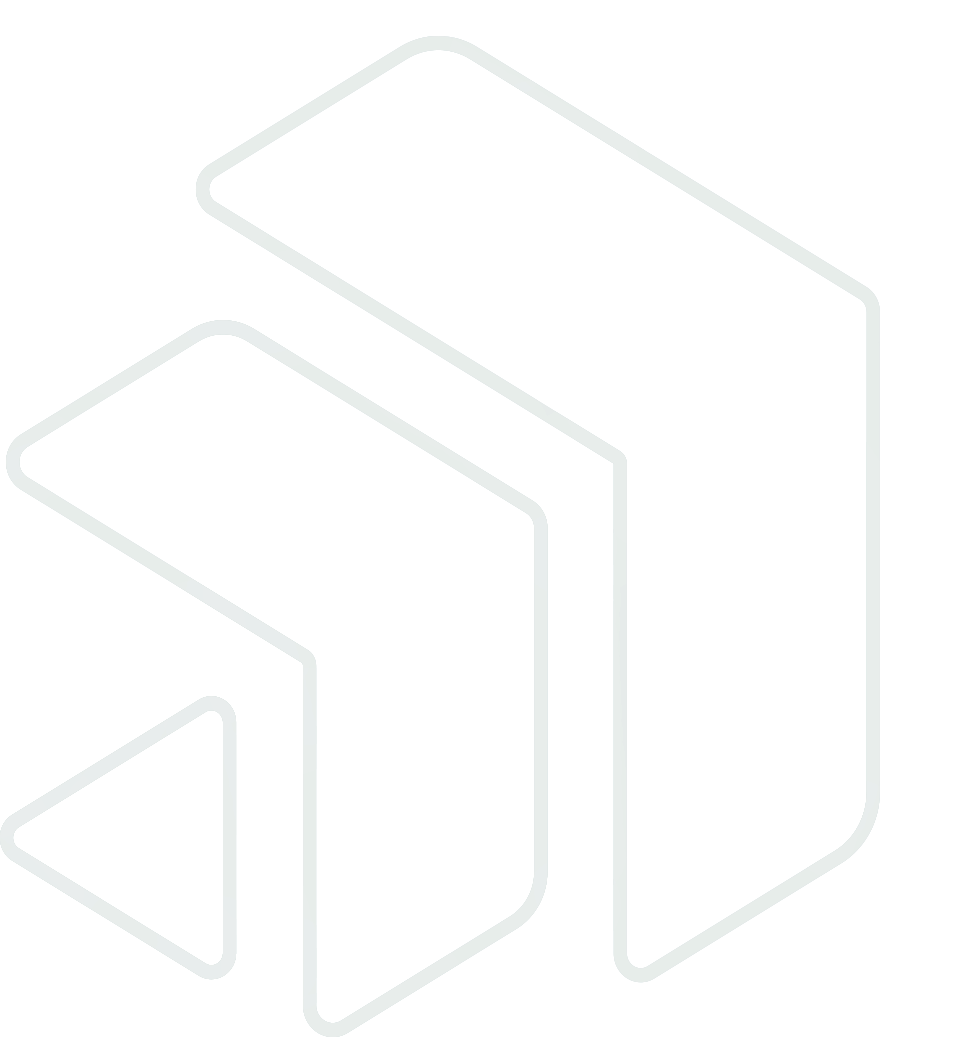 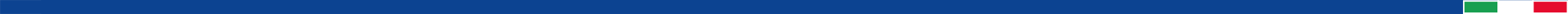 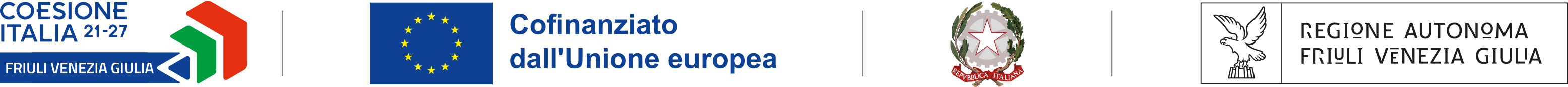 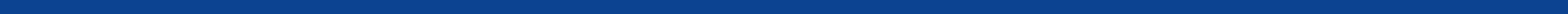 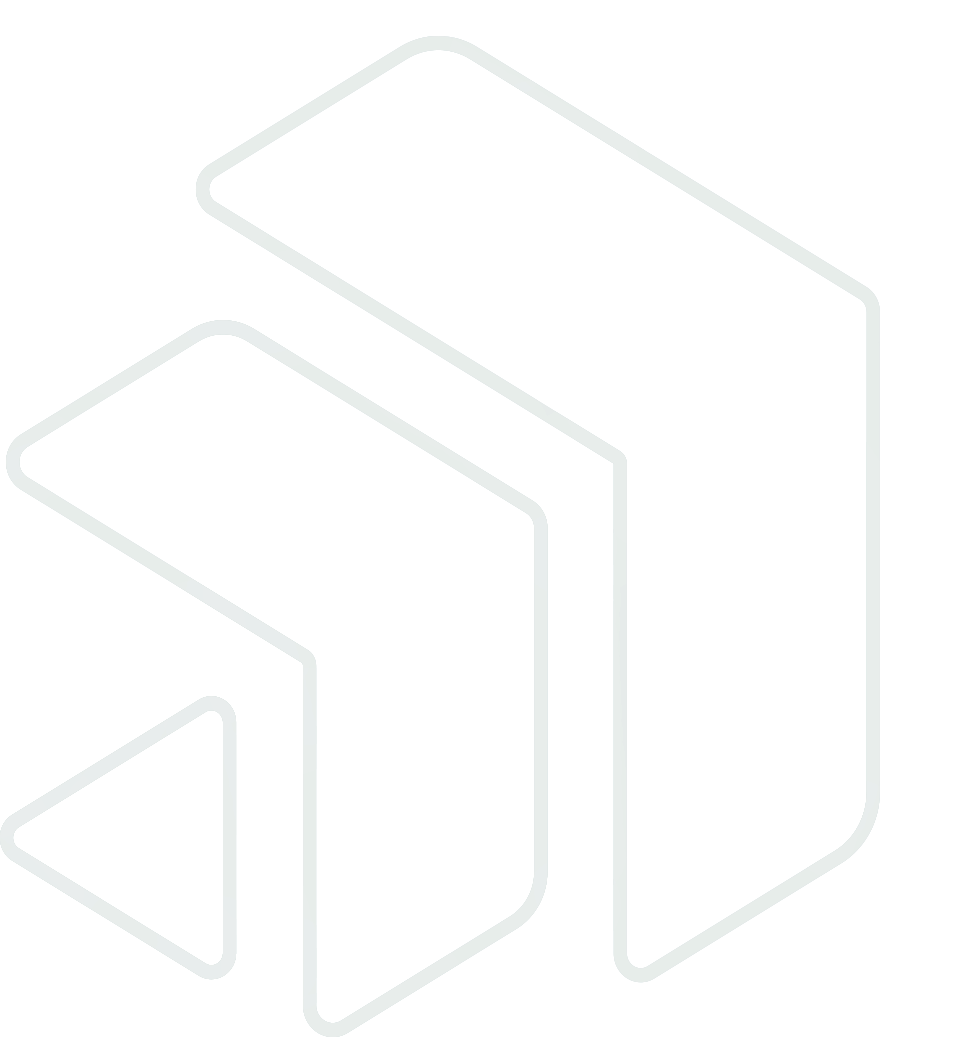 SOGGETTI ESCLUSI

Enti pubblici e/o enti locali
Le imprese aventi fine di lucro secondo le norme del diritto civile e commerciale, salvo abbiano i requisiti riconosciuti alle imprese beneficiarie
Liberi professionisti (anche in forma associata)
Lavoratori autonomi
Lavoratori dipendenti
Persone fisiche
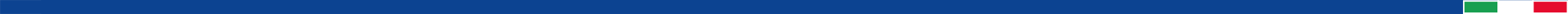 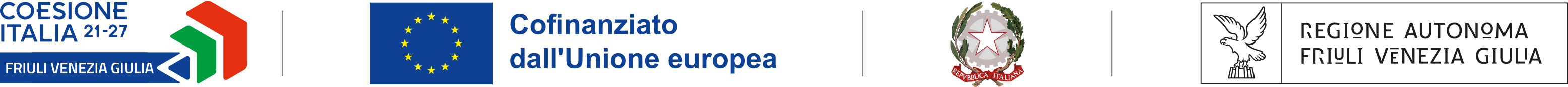 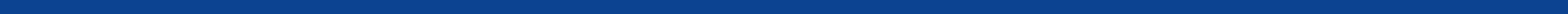 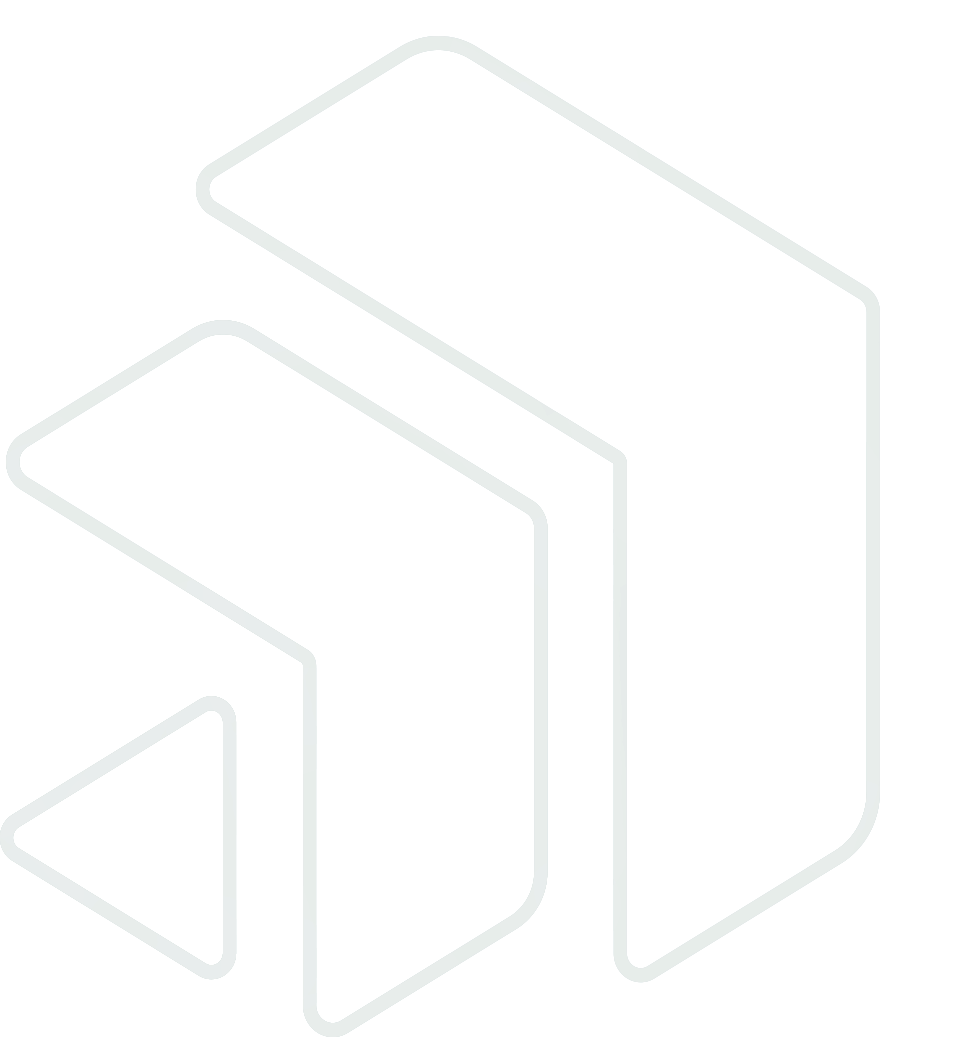 PROGETTI AMMISSIBILI
Sono ammissibili i progetti, realizzati sul territorio regionale finalizzati a rigenerare e riattivare :
i luoghi della cultura, quali musei, biblioteche, pinacoteche, gallerie, luoghi espositivi, archivi, immobili che presentano interesse artistico, storico, archeologico e culturale, le ville, i parchi e i giardini di interesse artistico o storico, le pubbliche piazze, vie, strade e altri di interesse artistico o storico;
i luoghi e spazi pubblici e privati dismessi, in stato di sottoutilizzo, di degrado o di abbandono, da destinare a usi e fini culturali collettivi, trasformandoli in centri culturali ed artistici
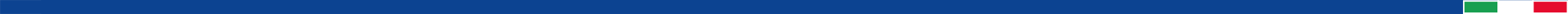 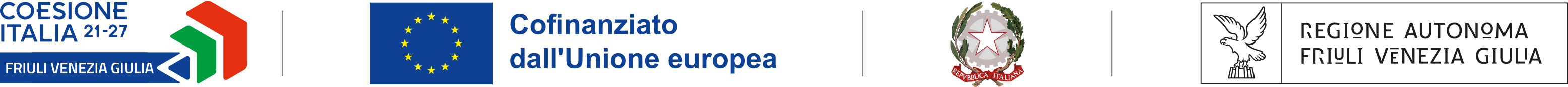 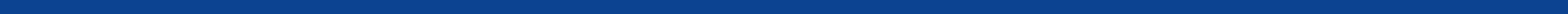 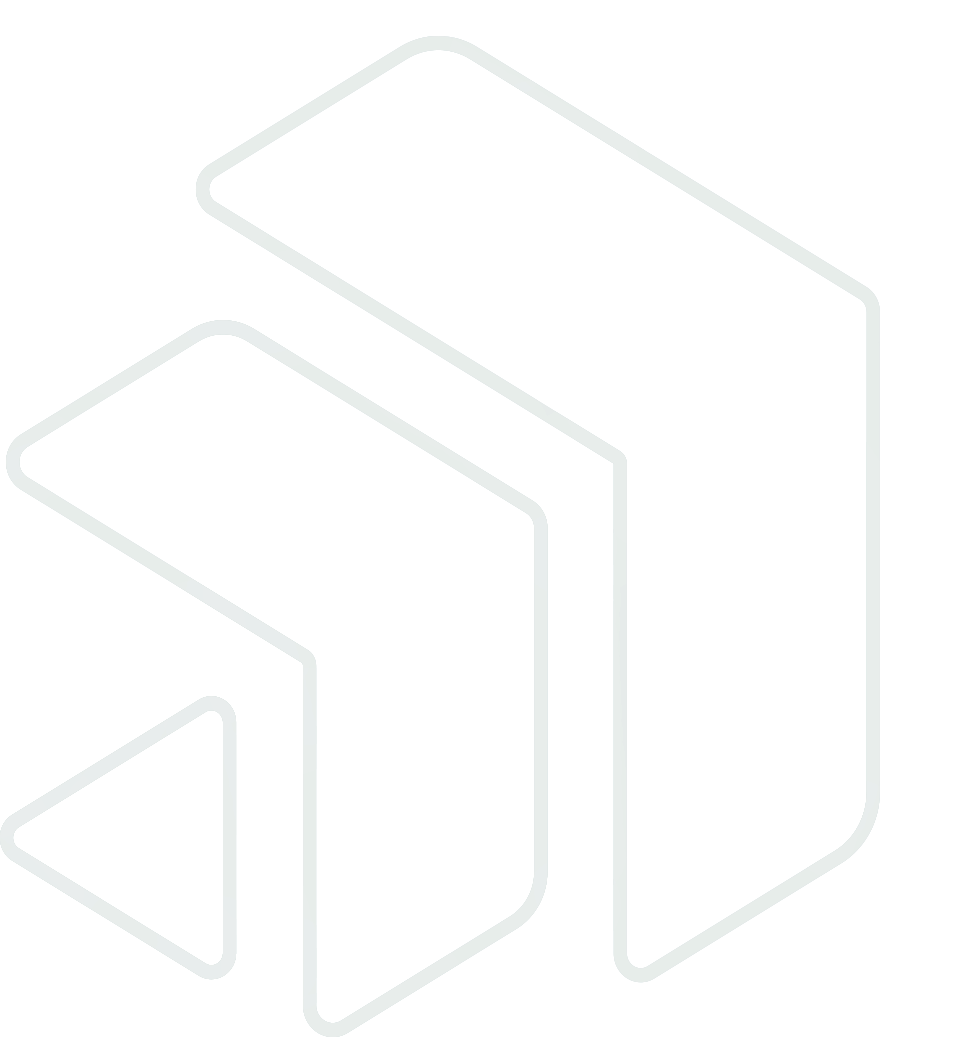 La rigenerazione e la riattivazione devono avvenire mediante la realizzazione di attività culturali o percorsi formativi  o laboratoriali  in un’ottica di creazione di benessere delle comunità. 

A tal fine I PROGETTI DEVONO PREVEDERE la costituzione formale, mediante intese, protocolli, convenzioni, o altre forme di accordi scritti, di ALMENO UN PARTENARIATO TRA CANDIDATO BENEFICIARIO ED UN ENTE PUBBLICO locale territoriale o un ente pubblico che persegua finalità di coesione, integrazione, inclusione e innovazione sociale, e possono prevedere la costituzione formale, con i medesimi strumenti, di partenariati con altri soggetti pubblici, soggetti del terzo settore, associazioni del territorio e comunità locali.

Il candidato può presentare un solo progetto a valere sul presente bando
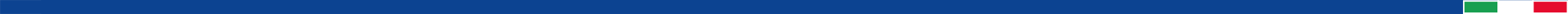 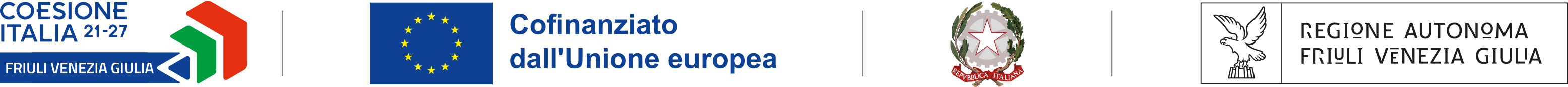 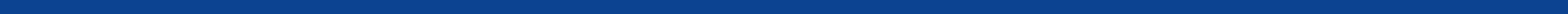 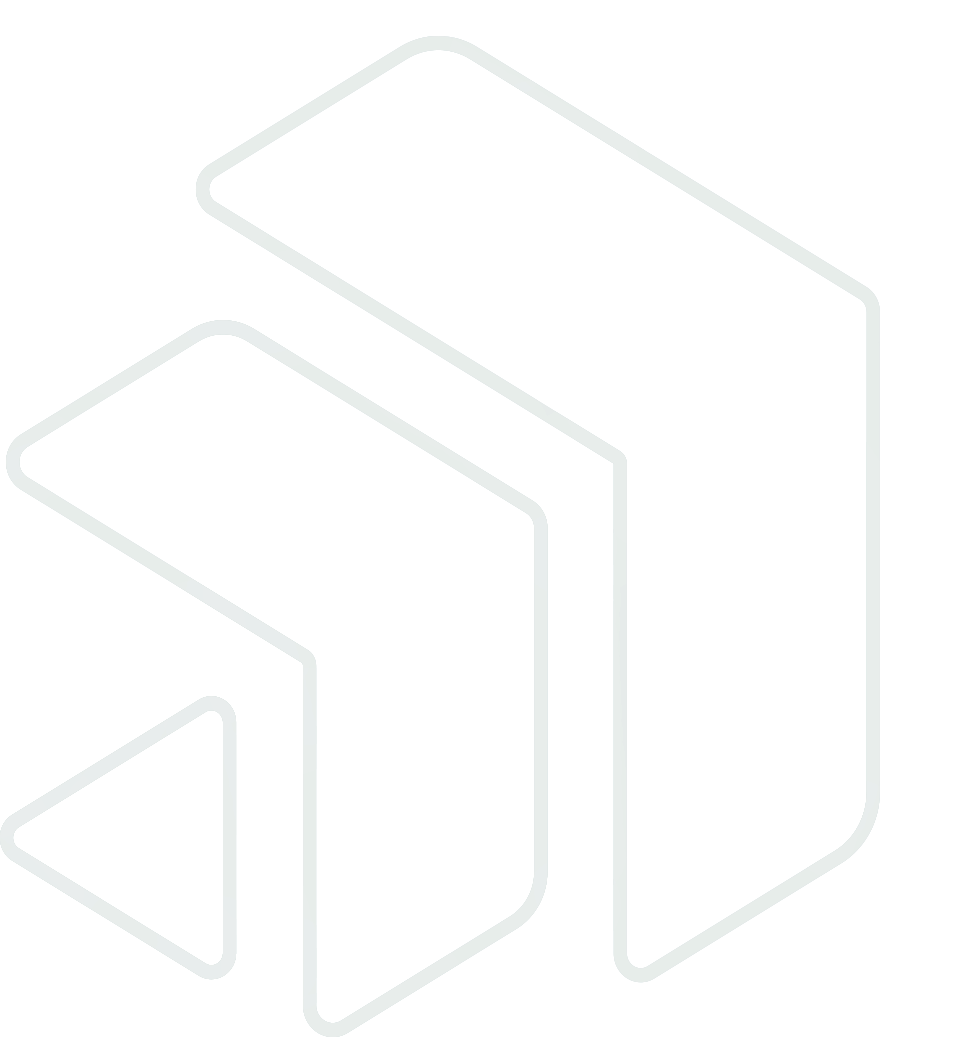 TERMINI DI PRESENTAZIONE DELLA DOMANDA
Le domande vanno presentate tra le ore 8.00 del giorno 11 gennaio 2024 e le ore 16.00.00 del giorno 22 febbraio 2024.
Le domande vanno presentate esclusivamente per via telematica tramite il sistema online dedicato. 
Le domande mancanti anche di uno solo dei documenti di cui all’articolo 14, comma 2, saranno considerate inammissibili.
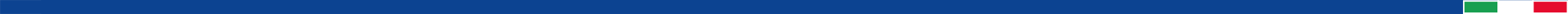 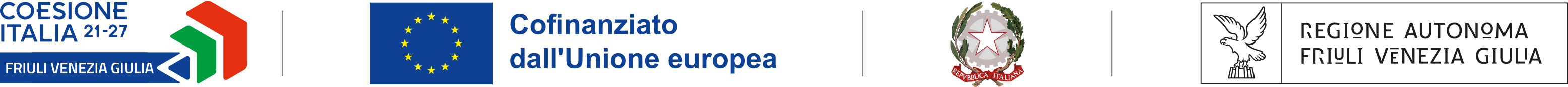 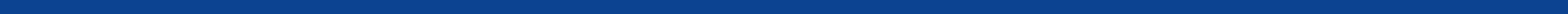 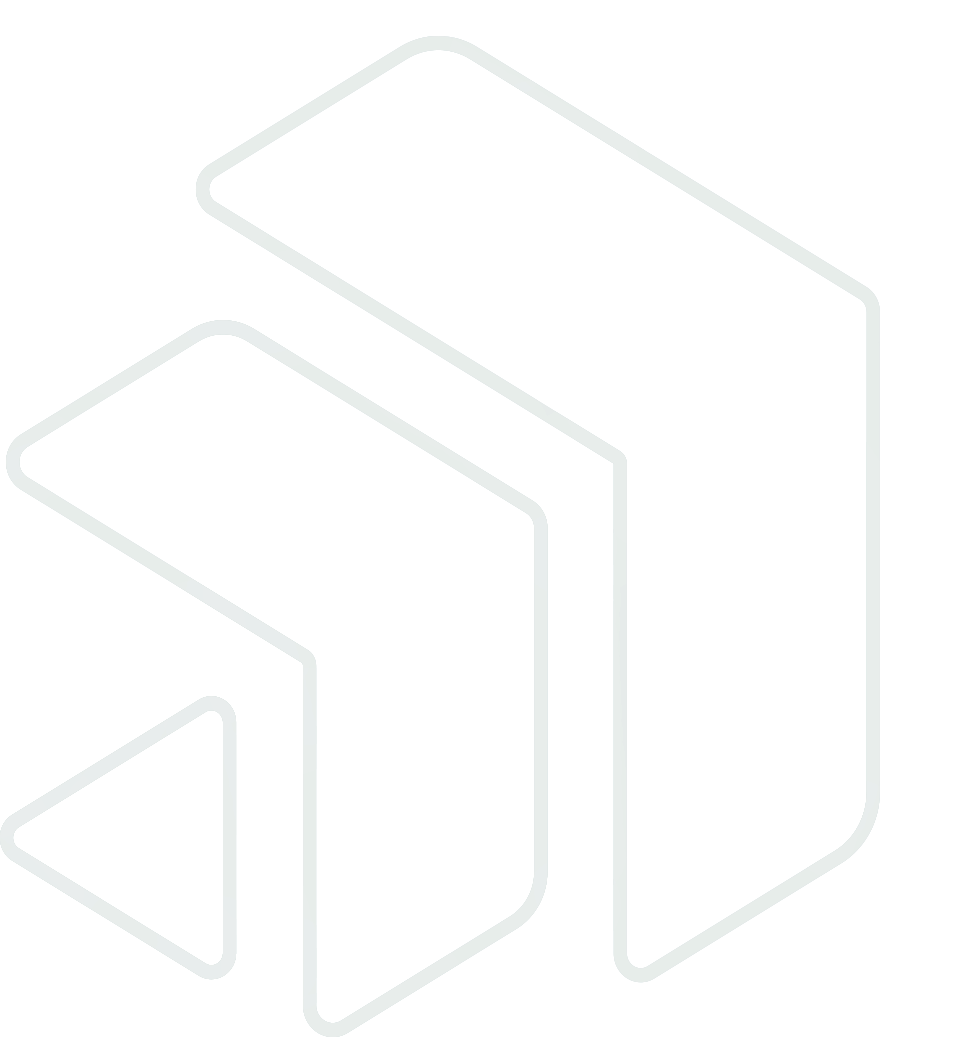 COMPOSIZIONE DELLA DOMANDA
La domanda di sovvenzione è costituita, pena l’inammissibilità della stessa, dal progetto, suddiviso nelle seguenti sezioni:
Sezione descrittiva nella quale il richiedente illustra in modo dettagliato, completo ed accurato: 
       a) l’Innovatività e capacità del progetto di favorire l’integrazione e la coesione sociale, e di creare percorsi e pratiche di cittadinanza attiva, misurata in termini di costituzione di partenariati tra soggetti istituzionali (comprese le comunità locali), residenti e operatori privati, volti a favorire la partecipazione attiva dei giovani alla vita della propria comunità e a favorire l’utilizzo e la fruizione dei luoghi e degli spazi da parte di segmenti sociali caratterizzati da situazioni di marginalità sociale, con l’obiettivo di accrescerne le competenze e promuovere una maggiore confidenza in sé stessi;
        b) il Team progettuale;
        c)  la Qualità degli interventi di valorizzazione dei luoghi e spazi da destinare a pubblica fruizione culturale;
        d) il Livello di digitalizzazione dei servizi, prodotti ed attività;
        e) le Iniziative di turismo sostenibile
        f) l’Incremento della partecipazione culturale dei cittadini;
        g) le Iniziative occupazionali di qualità;
h) i Percorsi formativi in ambito culturale in sinergia con il programma FSE +;
I ) la Congruenza economico finanziaria del progetto in relazione ai risultati da raggiugere.
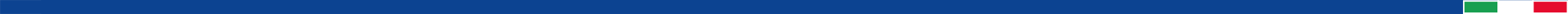 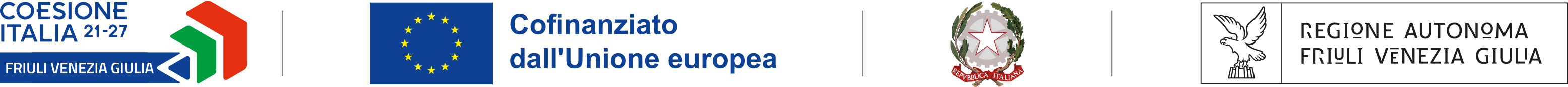 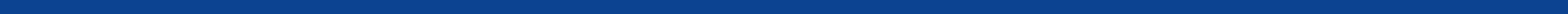 2. Sezione economica finanziaria : il richiedente espone il quadro economico-finanziario dei costi ammissibili del progetto e ne illustra la sostenibilità finanziaria del progetto per l’intero periodo di durata del vincolo di stabilità;
Il candidato, pena l’inammissibilità della domanda, è tenuto a presentare le dichiarazioni sostitutive ai sensi dell’art. 47 del DPR n 445/2000.
Il candidato beneficiario allega altresì:
a) idoneo titolo giuridico ossia la piena disponibilità del bene immobile sul quale verrà realizzato il progetto per la durata del vincolo di stabilità di cui all’articolo 28, ovvero la legittimazione ad effettuare, QUALORA PERTINENTI, gli interventi di manutenzione ordinaria e di abbattimento delle barriere architettoniche laddove previste dal progetto;
b) QUALORA PERTINENTE, il computo metrico estimativo, ossia il documento edilizio fondamentale per specificare le quantità delle lavorazioni necessarie, stimare il prezzo delle lavorazioni e il costo complessivo delle stesse; 
c) QUALORA PERTINENTE, la relazione illustrativa, ossia l’elaborato progettuale di adeguato approfondimento, eventualmente corredato da documentazione fotografica dello stato di fatto, nel quale viene illustrato l’intervento proposto sul bene immobile;
d) il curriculum di ciascuno dei soggetti ricompresi nel Team di progetto;
e) copia dell’atto costitutivo e dello statuto, qualora non depositato presso il Registro delle Imprese della Camera di Commercio Industria Artigianato e Agricoltura competente per territorio (CCIAA) o presso il Registro degli enti del Terzo settore di cui al decreto legislativo 117/2017;
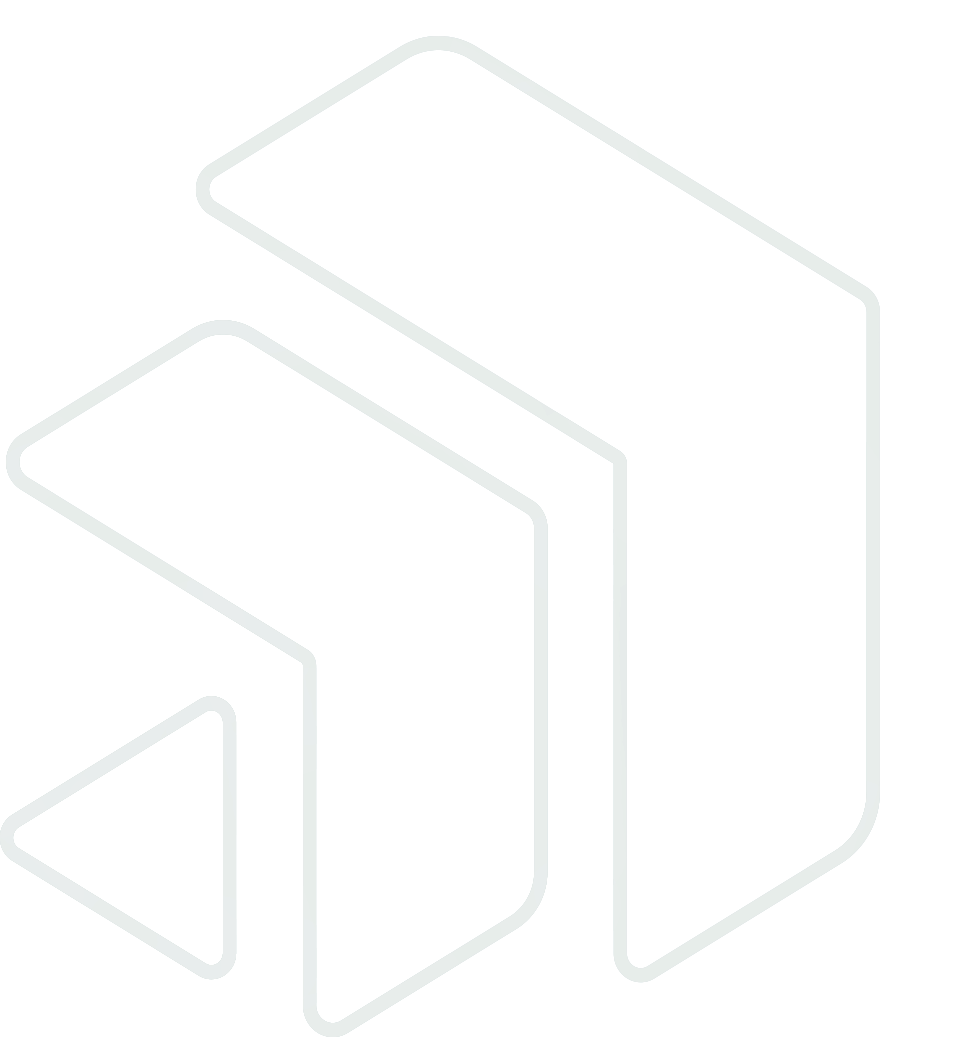 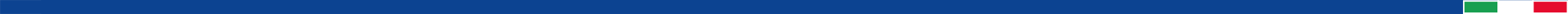 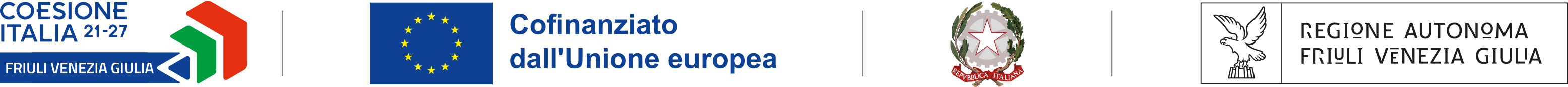 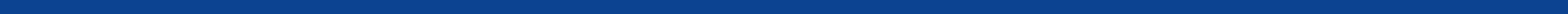 f) le attestazioni di presa visione della informativa sulla privacy, ai sensi dell’articolo 13 del Regolamento (UE) 2016/679 del Parlamento europeo e del Consiglio, del 27 aprile 2016, relativo alla protezione delle persone fisiche con riguardo al trattamento dei dati personali, nonché alla libera circolazione di tali dati e che abroga la direttiva 95/46/CE (regolamento generale sulla protezione dei dati), di conoscenza degli obblighi di pubblicazione previsti dall’articolo 1, commi da 125 a 127, della legge 4 agosto 2017, n. 124 (Legge annuale per il mercato e la concorrenza) e di assunzione di responsabilità dei contenuti della documentazione allegata alla domanda di incentivo e di impegno al rispetto degli obblighi previsti all’articolo 27;
g) il modulo F23 o F24 attestante l’avvenuto pagamento dell’imposta di bollo di euro 16,00 (sedici/00), ove il richiedente non sia esente;
h) la dichiarazione sostitutiva, ai sensi dell'art. 47 del Decreto del Presidente della Repubblica 28 dicembre 2000, n. 445, per la concessione di aiuti in «de minimis»;
i) per le imprese non residenti nel territorio italiano all’atto di presentazione della domanda, la documentazione comprovante la costituzione secondo le norme di diritto civile e commerciale vigenti nello Stato di residenza e l’iscrizione nel relativo registro delle imprese;
j) l’assunzione laddove pertinente dell’impegno all’incremento/crescita occupazionale del soggetto richiedente;
k) la copia degli accordi di partenariato;
l) l’eventuale procura generale o speciale alla presentazione e sottoscrizione della domanda.
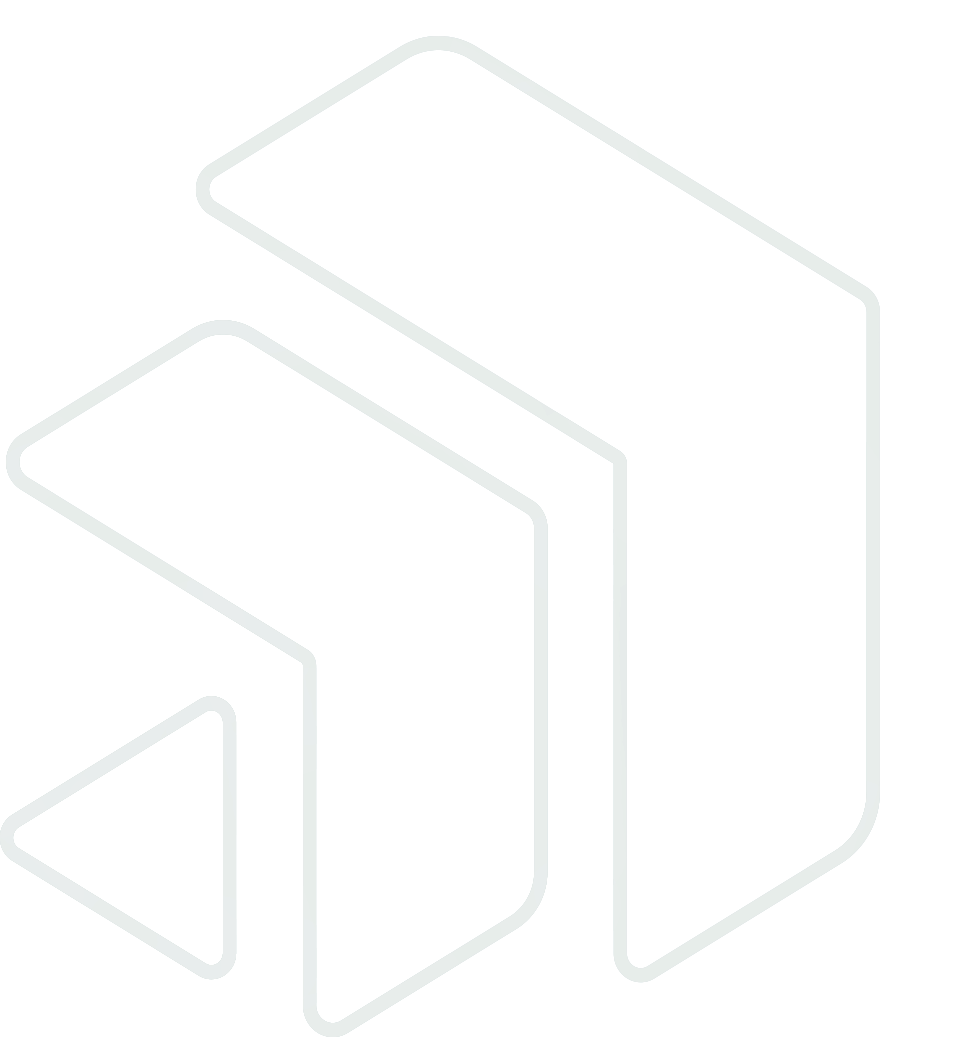 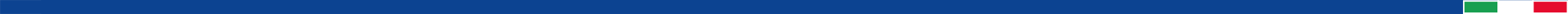 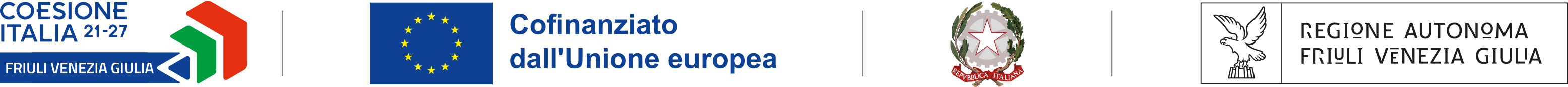 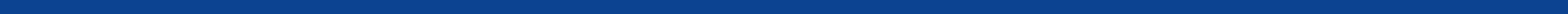 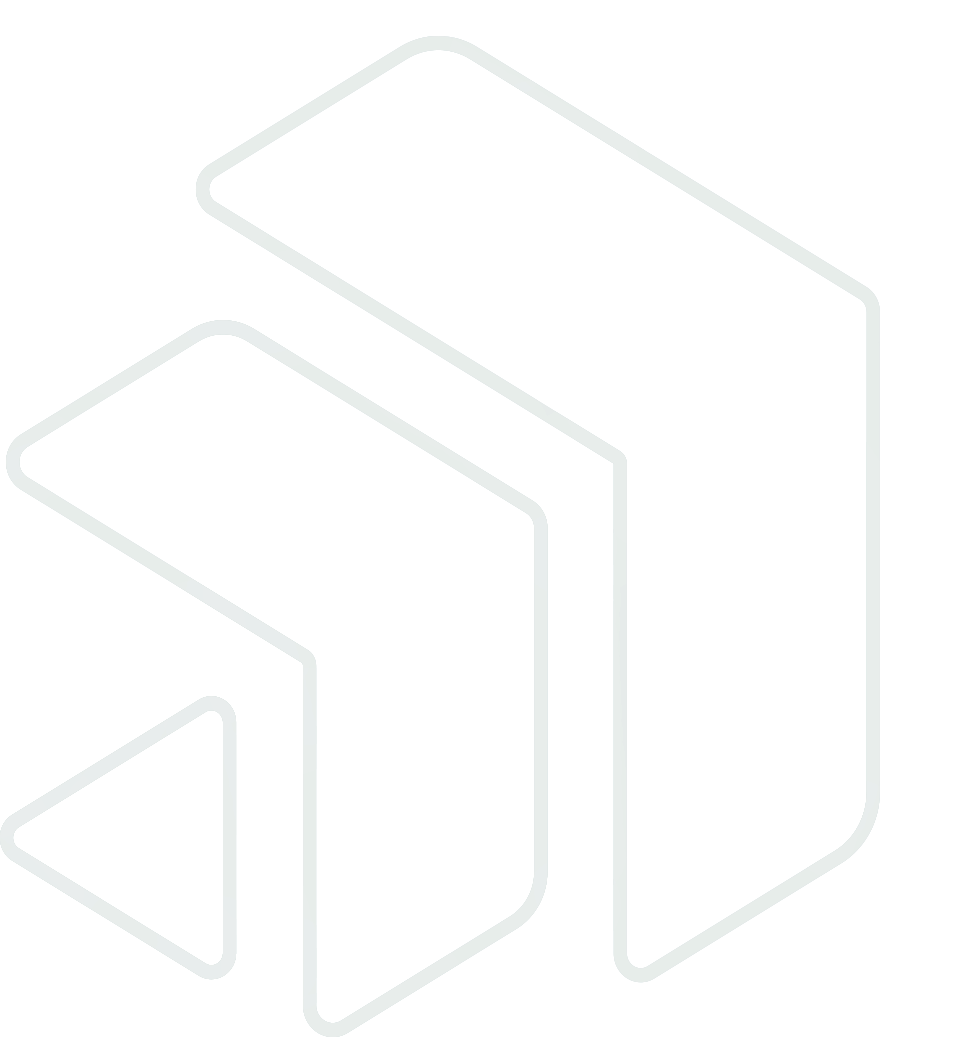 LIMITI DI SPESA E INTENSITA’ DI AIUTO
Ai fini della presentazione della domanda saranno ammessi alla selezione i progetti che prevedono una spesa minima ammissibile di euro 100.000,00.
Ai fini dell’ammissione a finanziamento il contributo massimo concedibile è di euro 200.000,00.
Le domande con spesa ammissibile inferiore a euro 100.000,00 saranno dichiarate inammissibili

                              DIVIETO DI CUMULO
I contributi concessi a valere sul presente Bando  non sono cumulabili con ulteriori misure di incentivazione comunitarie, nazionali e regionali, pubbliche o private.
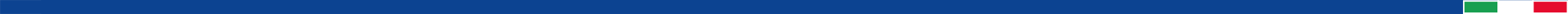 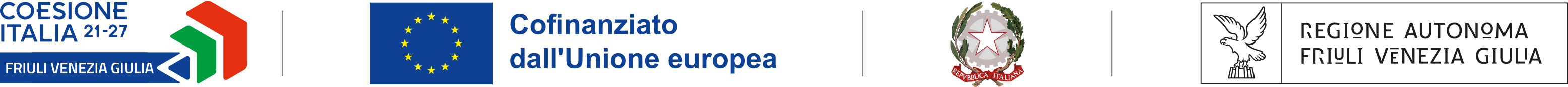 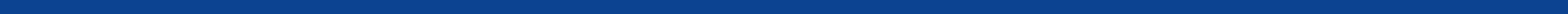 REGIME D’AIUTO
Gli aiuti sono concessi in regime “de minimis” ai sensi del nuovo Regolamento UE n. 2831/2023.
DURATA DEL PROGETTO
La durata massima del progetto non deve superare i 36 mesi, e comunque l’operazione dovrà concludersi entro il termine perentorio del 31/12/2027.
E’ ammessa una sola proroga del termine di conclusione del Progetto di durata non superiore a 180 giorni.
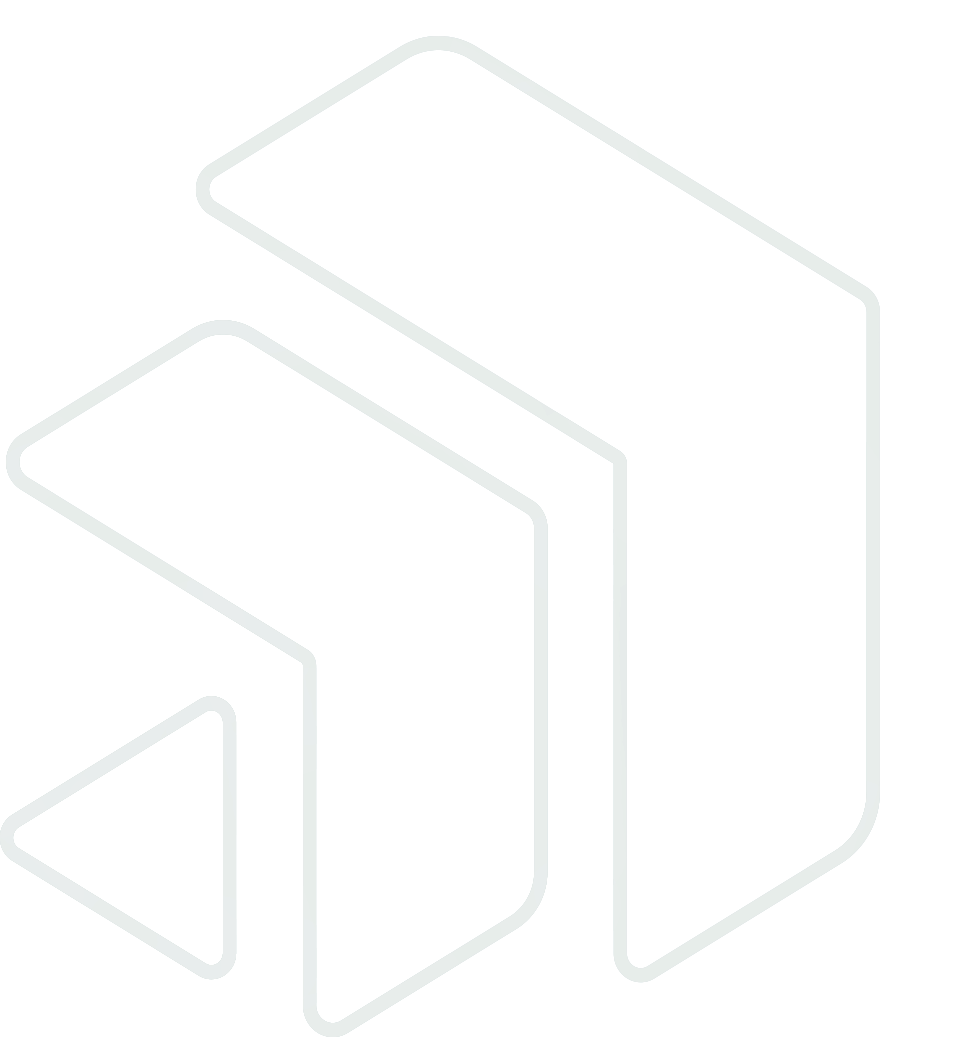 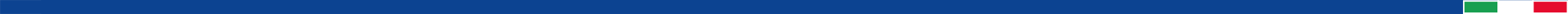 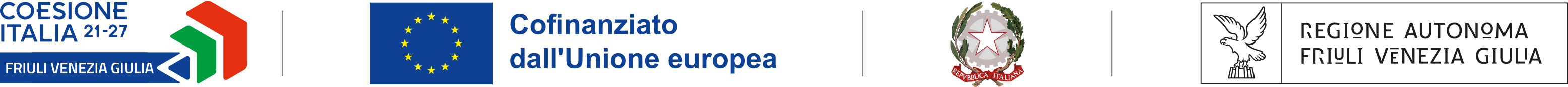 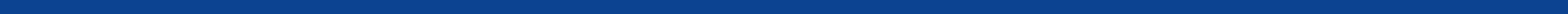 SPESE AMMISSIBILI
Sono ammissibili le spese di investimento e funzionamento:
strettamente correlate alla realizzazione del progetto;
effettivamente sostenute fra la data di avvio del progetto ed il termine finale dello stesso;
acquisite rivolgendosi a fornitori indipendenti;
Le attività a cui si riferiscono le spese del progetto devono essere realizzate successivamente al 31/12/2021 e i documenti giustificativi e le relative quietanze di pagamento devono riferirsi ad una data uguale o successiva al 01/01/2022.
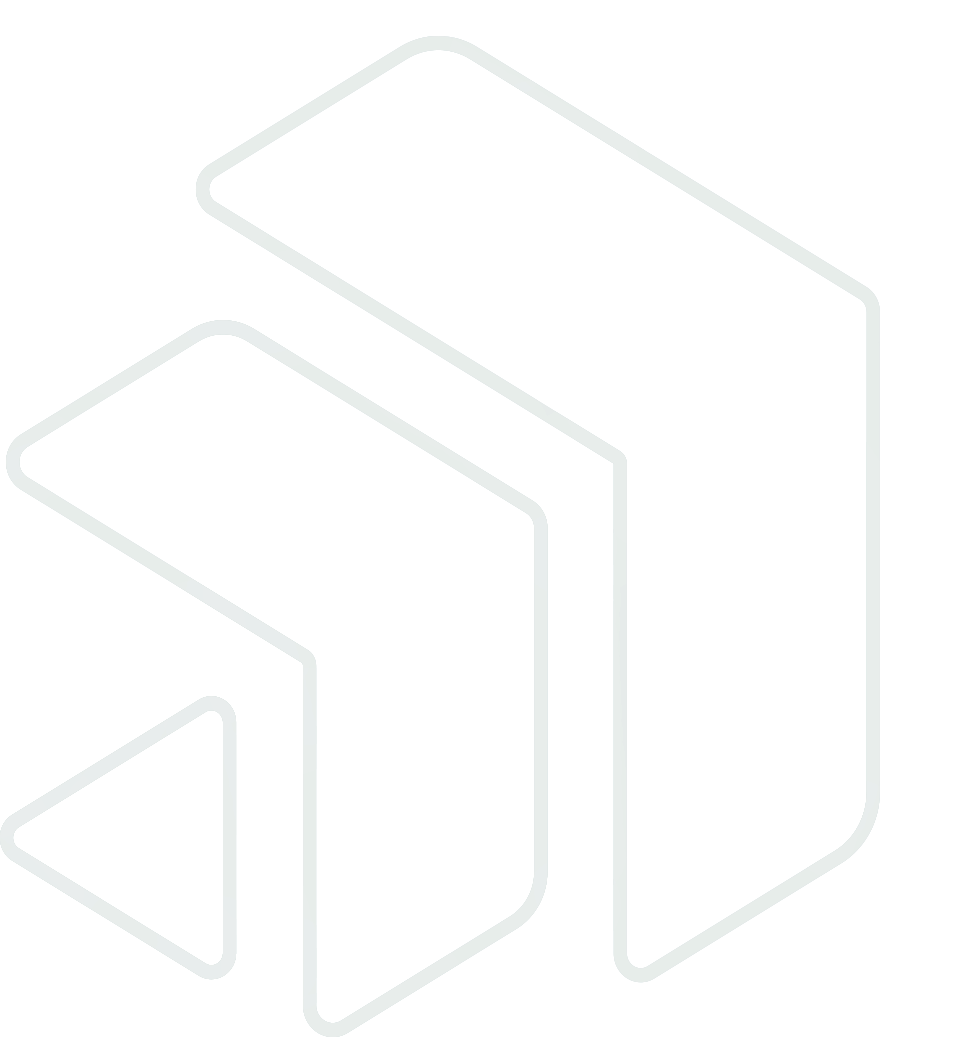 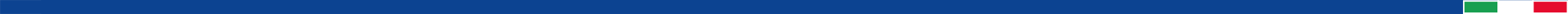 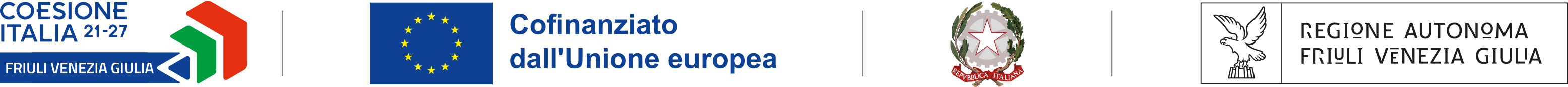 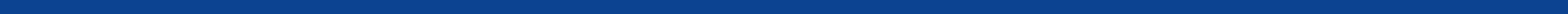 SPESE AMMISSIBILI
Sono ammissibili le seguenti voci di spesa: 
a) spese per allestimenti su beni immobili collocati presso i luoghi della cultura e i luoghi e gli spazi pubblici e privati di cui al comma 1 dell’articolo 7;
b) spese per l’acquisto e/o locazione, anche finanziaria, di attrezzature tecniche, dotazioni tecnologiche, hardware, macchinari, strumenti ed altri beni mobili, anche d’arredo, incluse quelle relative al loro trasporto e montaggio, finalizzate a rendere i luoghi della cultura e i luoghi e gli spazi pubblici e privati di cui al comma 1 dell’articolo 7 idonei alla realizzazione delle attività culturali e dei percorsi formativi o laboratoriali di cui al comma 2 del medesimo articolo 7;
c) spese per l’acquisto e/o noleggio di scenografie, costumi, strumentazione tecnica, luce e suoni;
d) spese per l’acquisto di beni immateriali (es. brevetti, know how, sviluppo software);
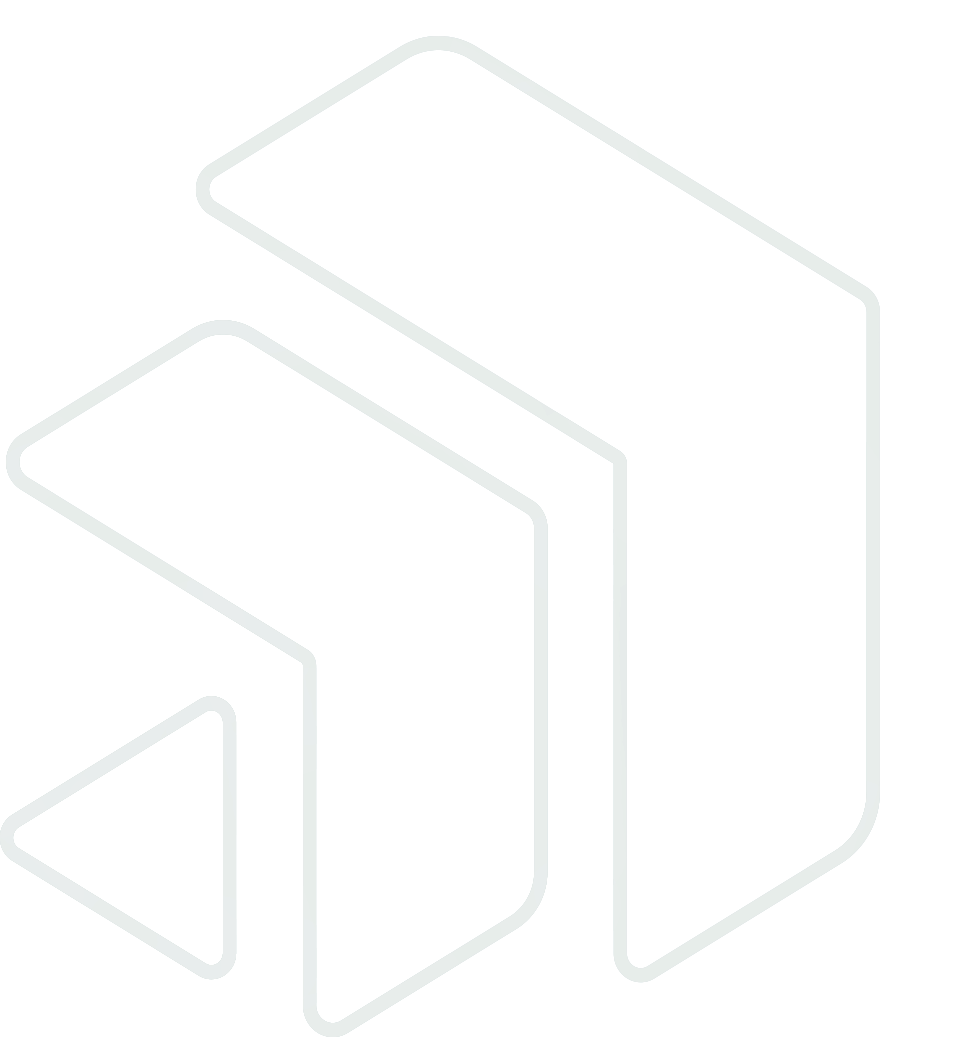 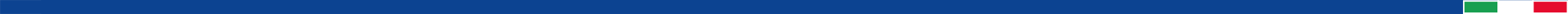 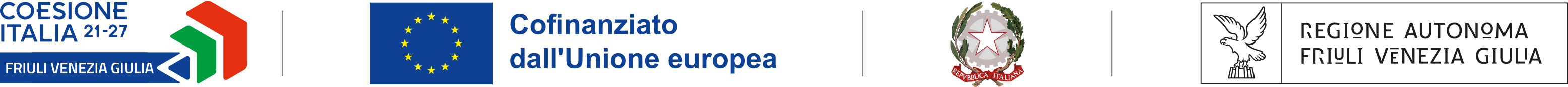 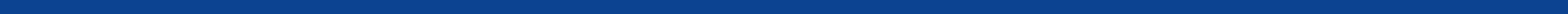 e) acquisizione di servizi di consulenza qualificati aventi ad oggetto, a titolo meramente esemplificativo, e non esaustivo, attività di studio, analisi economiche e di mercato, iniziative di pubblicità e ricerche connesse al marketing e similari, affidati a operatori economici fra i quali università, organismi di ricerca, società di consulenza, di ingegneria, di sviluppo software e professionisti;
f) formazione ed aggiornamento nei limiti del 10 (dieci) per cento della spesa complessivamente ammissibile;
g) spese per la gestione di spazi relative al progetto finanziato, in particolare: spese per la locazione di spazi, spese per la manutenzione ordinaria, per le utenze e per la pulizia degli spazi;
h) spese relative ad interventi concernenti l’abbattimento delle barriere architettoniche;
i) spese di canoni ed abbonamenti relativi a beni immateriali (es. licenze, software);
j) spese di viaggio e di alloggio, esclusivamente nei casi in cui esse siano intestate al soggetto beneficiario;
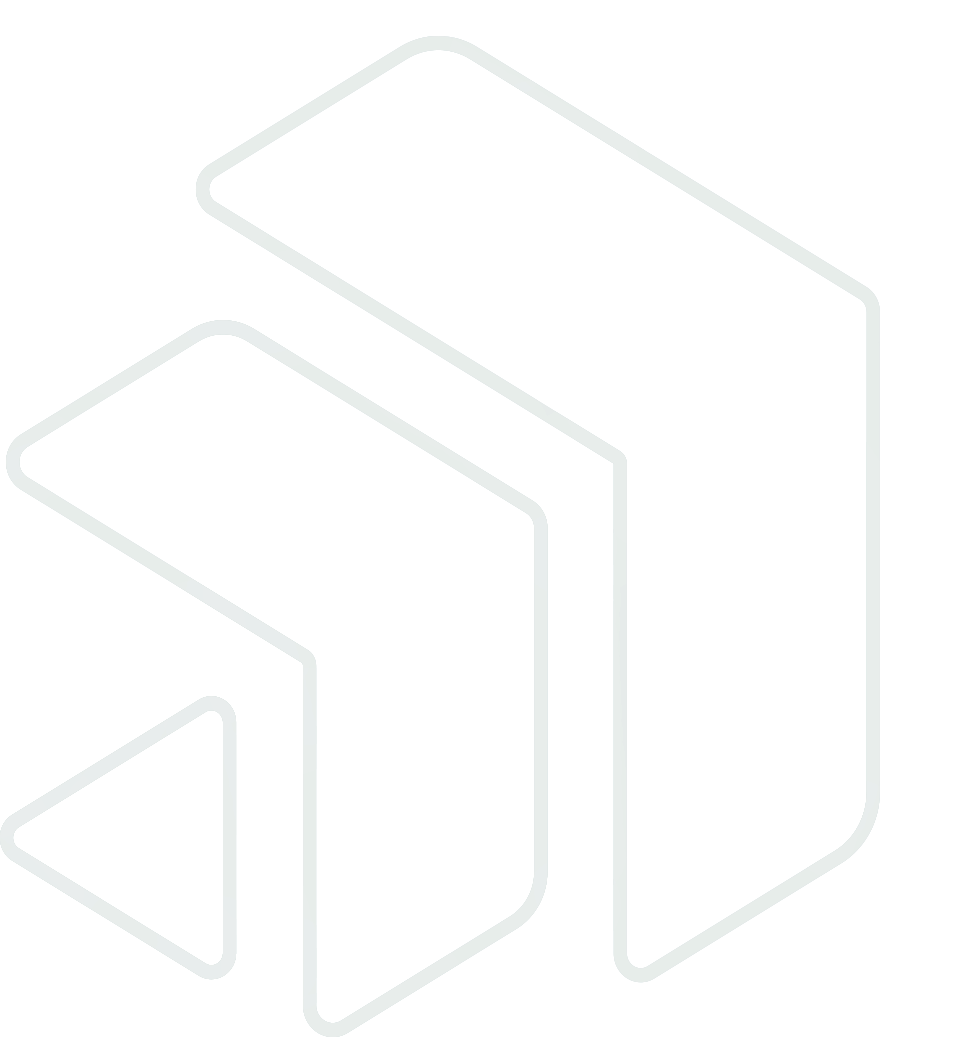 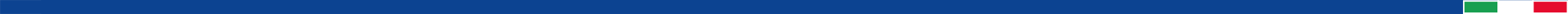 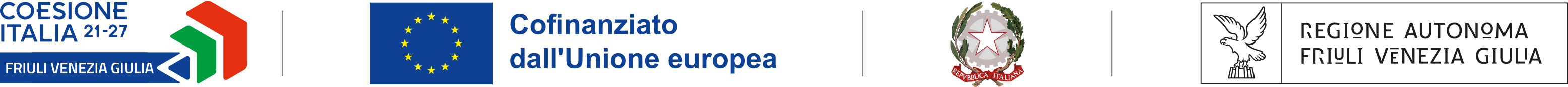 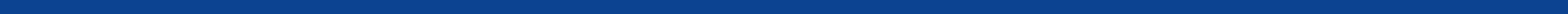 k) spese per prestazioni d’opera o per prestazioni professionali, e spese per servizi di consulenza qualificati aventi ad oggetto le attività culturali e i percorsi formativi o laboratoriali; 
l) spese per prestazioni di terzi per allestimenti di strutture architettoniche mobili e scenografie quali il montaggio, smontaggio e facchinaggio; 
m) spese per l’accesso a opere protette dal diritto d’autore e ad altri contenuti protetti da diritti di proprietà intellettuale; 
n) spese per il trasporto o la spedizione di strumenti e di altre attrezzature e connesse spese assicurative; 
o) spese per oneri di sicurezza e per servizi antincendio; 
p) altre spese di allestimento; 
q) Spese di pubblicità e promozione relative al progetto finanziato;
r) Spese per il rilascio di garanzie fideiussorie.
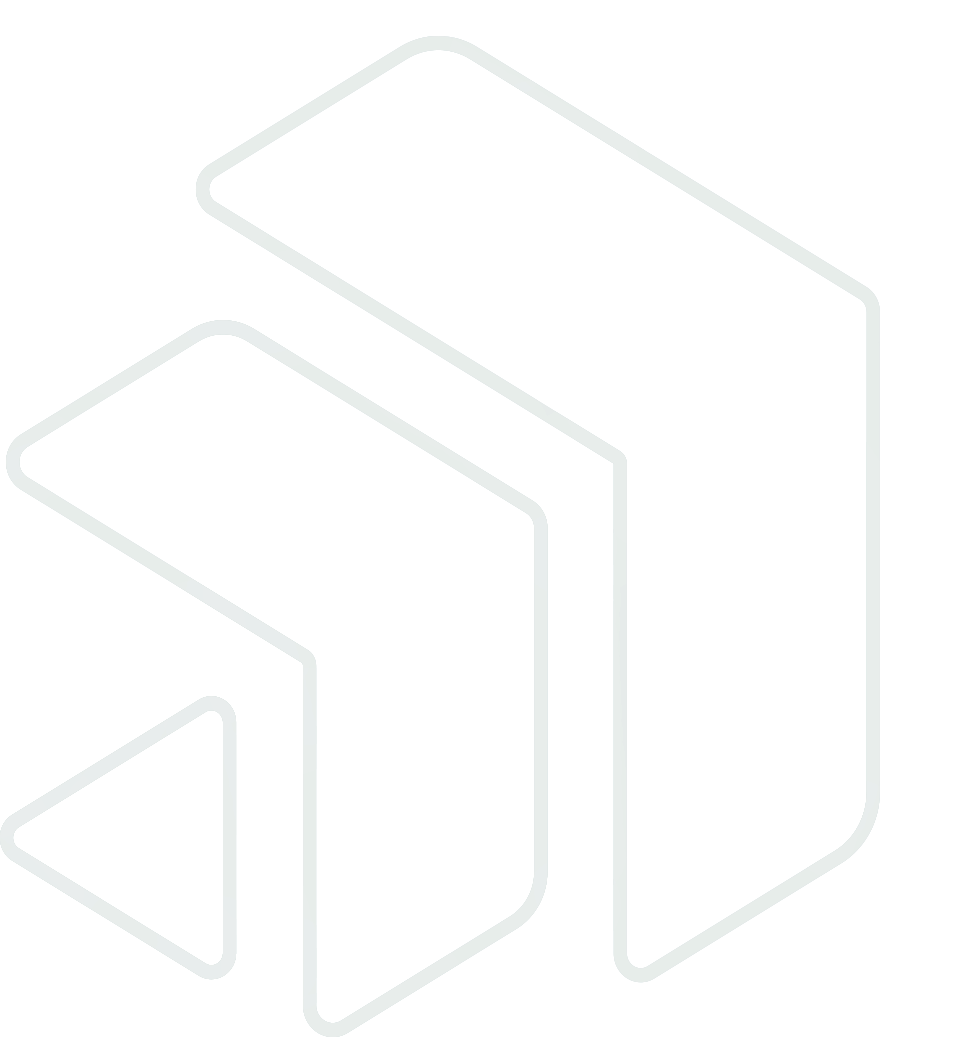 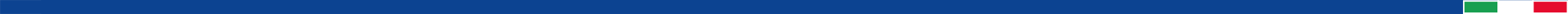 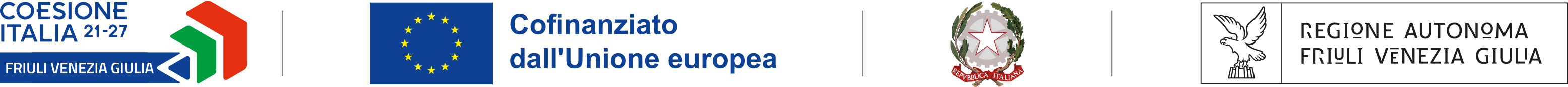 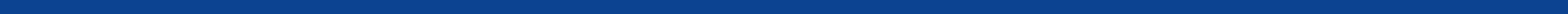 SPESE NON AMMISSIBILI
Non sono ammissibili le seguenti voci di spesa:
a) corsi di formazione ordinari;
b) acquisto di beni immobili e beni mobili registrati;
c) beni o materiali usati;
d) prelievi di magazzino;
e) operazioni di lease-back;
f) consulenze continuative o periodiche e connesse all’attività ordinaria del soggetto beneficiario, quali consulenze economico finanziarie, servizi di contabilità o revisione contabile, g) consulenze fiscali e legali;
h) attività di consulenza avente per oggetto la predisposizione della domanda di contributo e della rendicontazione;
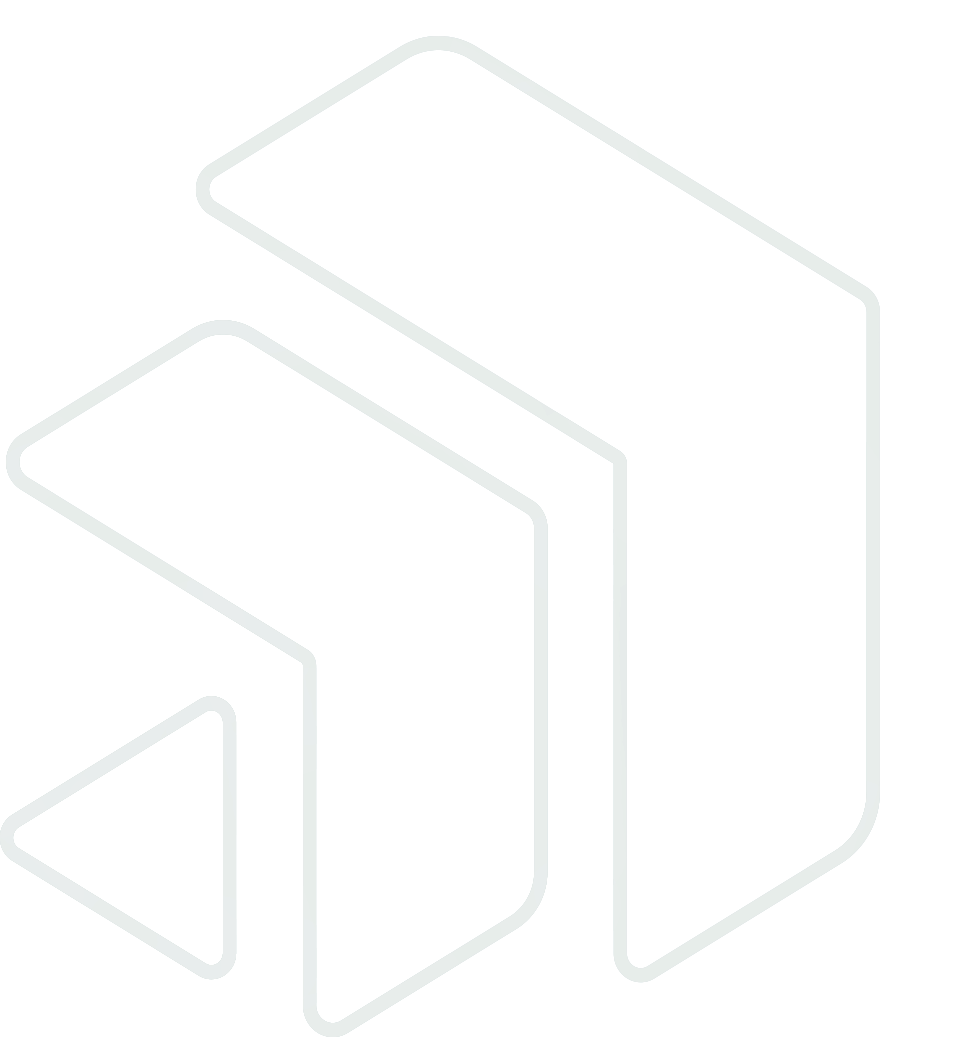 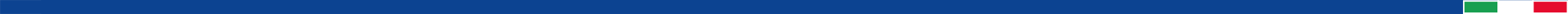 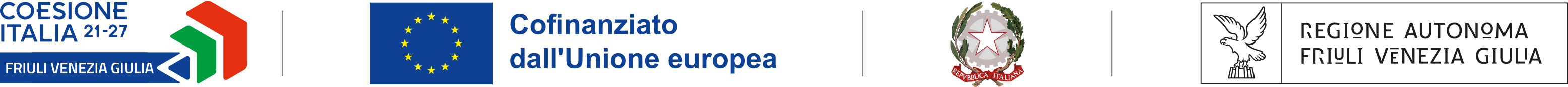 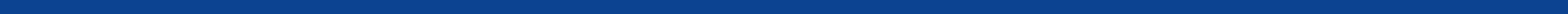 SPESE NON AMMISSIBILI

i) IVA e ogni altro tributo od onere fiscale, salvo nei casi in cui sia non recuperabile dal beneficiario;
j) spese accessorie quali interessi debitori, aggi, perdite di cambio ed altri oneri meramente finanziari;
k) spese di manutenzione straordinaria dei beni immobili.
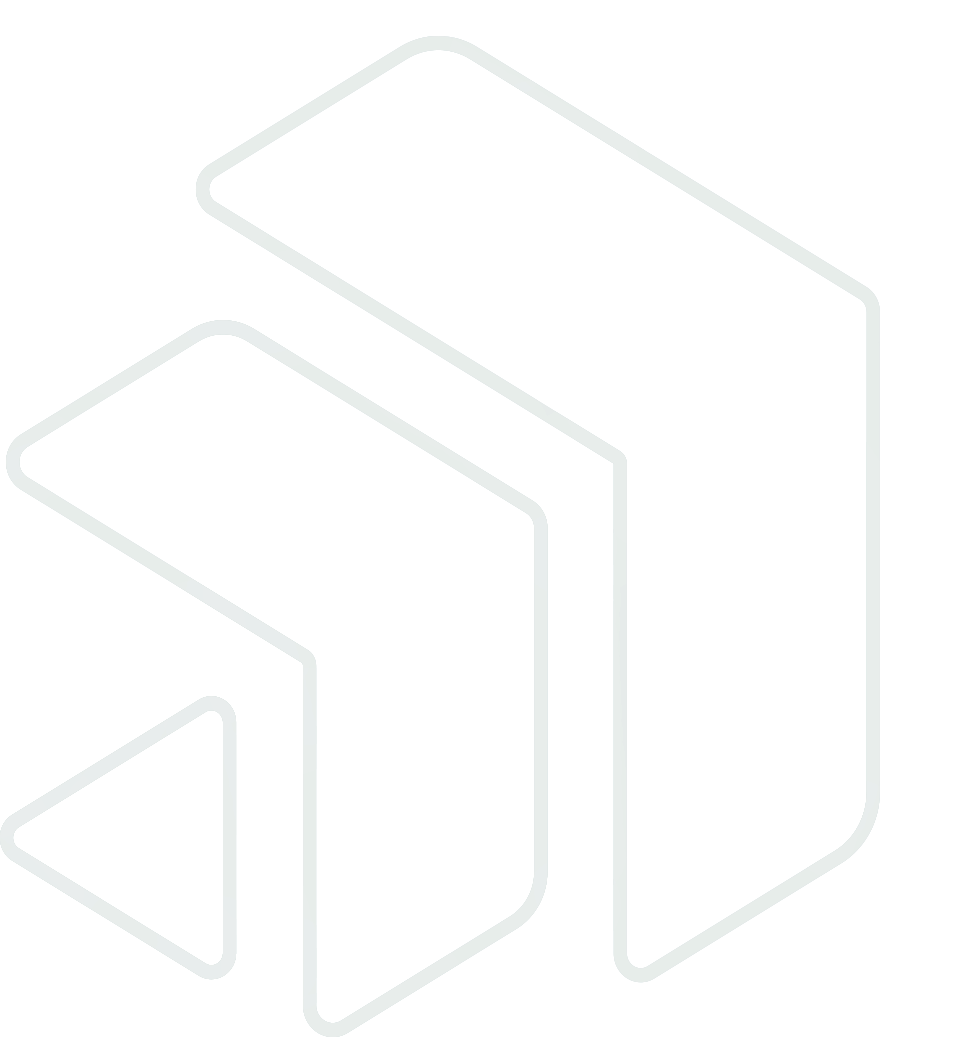 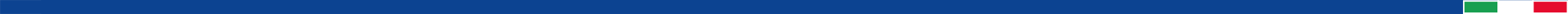 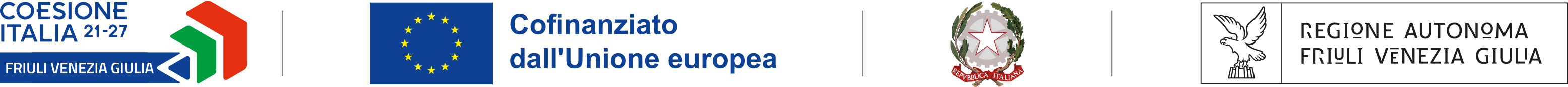 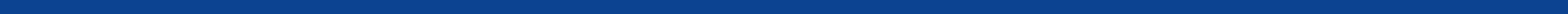 VALUTAZIONE DEI PROGETTI
La Commissione di valutazione procede alla valutazione delle domande di sovvenzione che hanno riscontrato positivamente le verifiche istruttorie di cui agli articoli 16 e 17, attribuendo un punteggio in applicazione dei criteri di valutazione elencati nell’allegato A. 
L’attività della Commissione di valutazione si conclude con la predisposizione della graduatoria generale dei progetti presentati, stilata sulla base del punteggio complessivo totalizzato da ciascuno di essi.

Non sono ammessi a finanziamento i progetti che abbiano riportato un punteggio complessivo inferiore a 50 su 100 con riferimento ai criteri di valutazione elencati nell’allegato A.
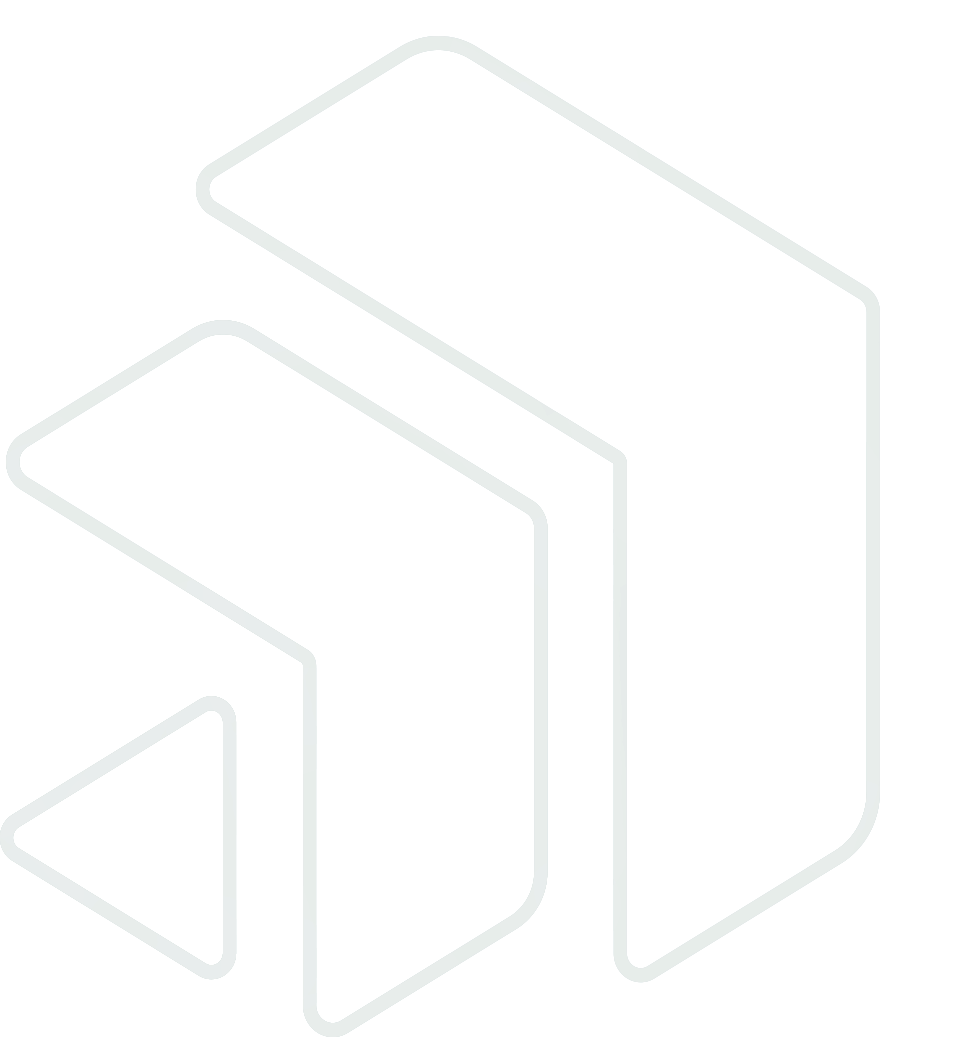 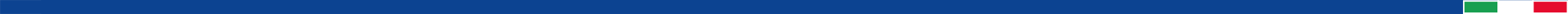 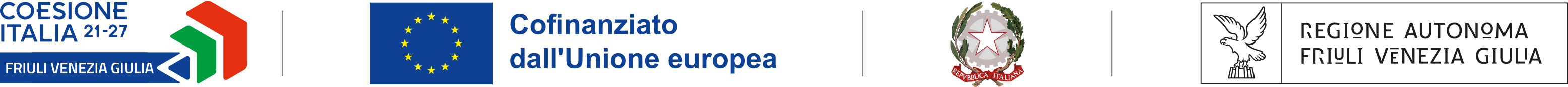 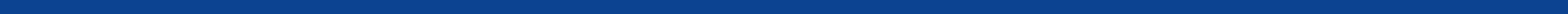 VALUTAZIONE DEI PROGETTI
Ai fini del posizionamento nella graduatoria generale di cui al comma 3 dei progetti che hanno totalizzato il medesimo punteggio, si applicano, nell’ordine, i seguenti criteri di priorità:
a) innovatività e capacità del progetto di favorire l’integrazione e la coesione sociale, e di creare percorsi e pratiche di cittadinanza attiva;
b) qualità degli interventi di valorizzazione dei luoghi e degli spazi da destinare a pubblica funzione culturale;
c) in via residuale, l’ordine cronologico di presentazione delle domande, attestato dal numero progressivo di protocollo, assegnato nel rispetto dell’ordine di inoltro telematico tramite il sistema online dedicato.
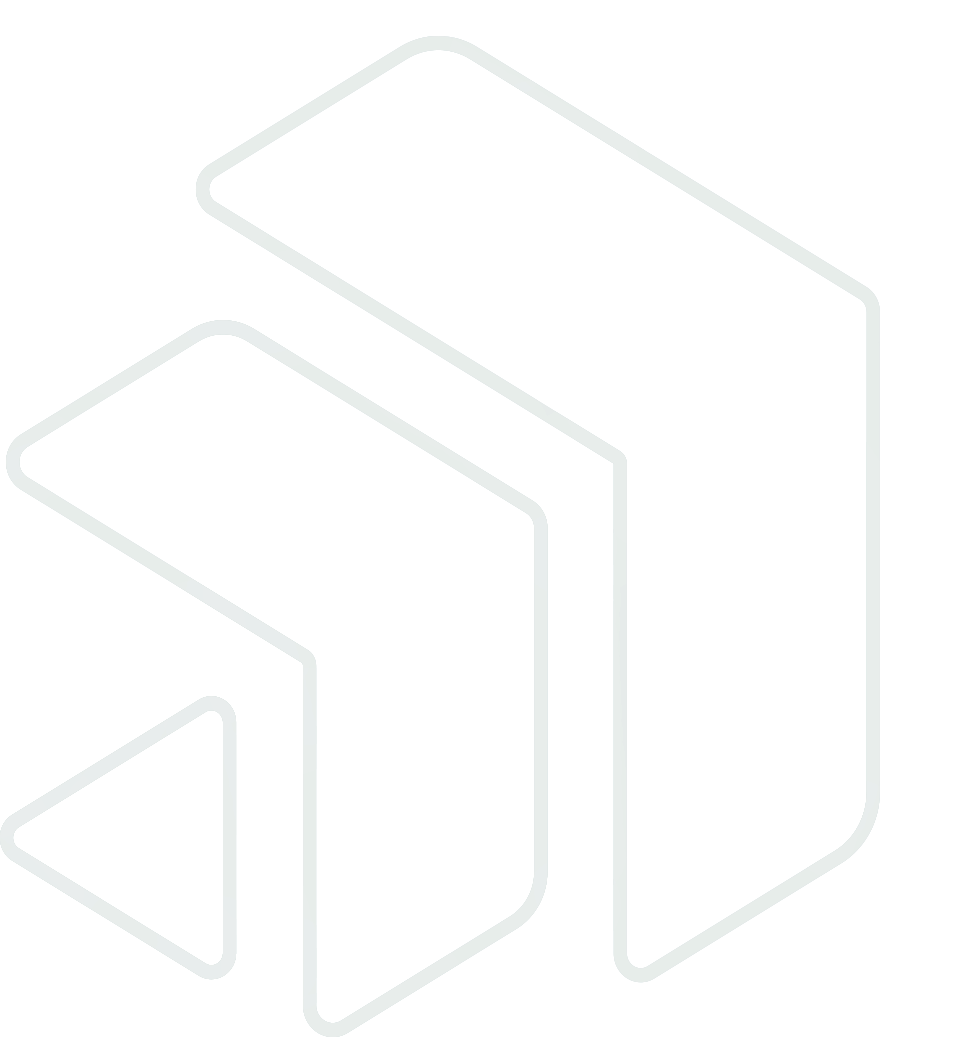 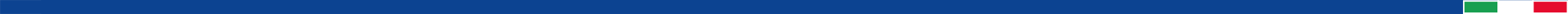 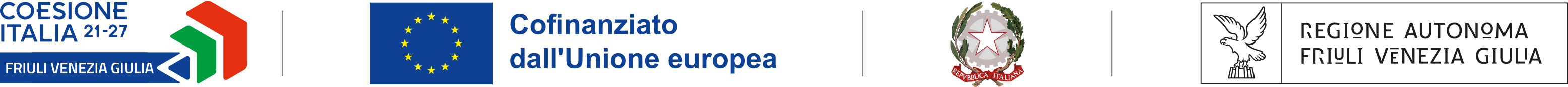 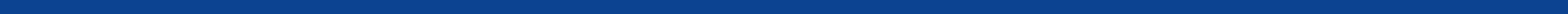 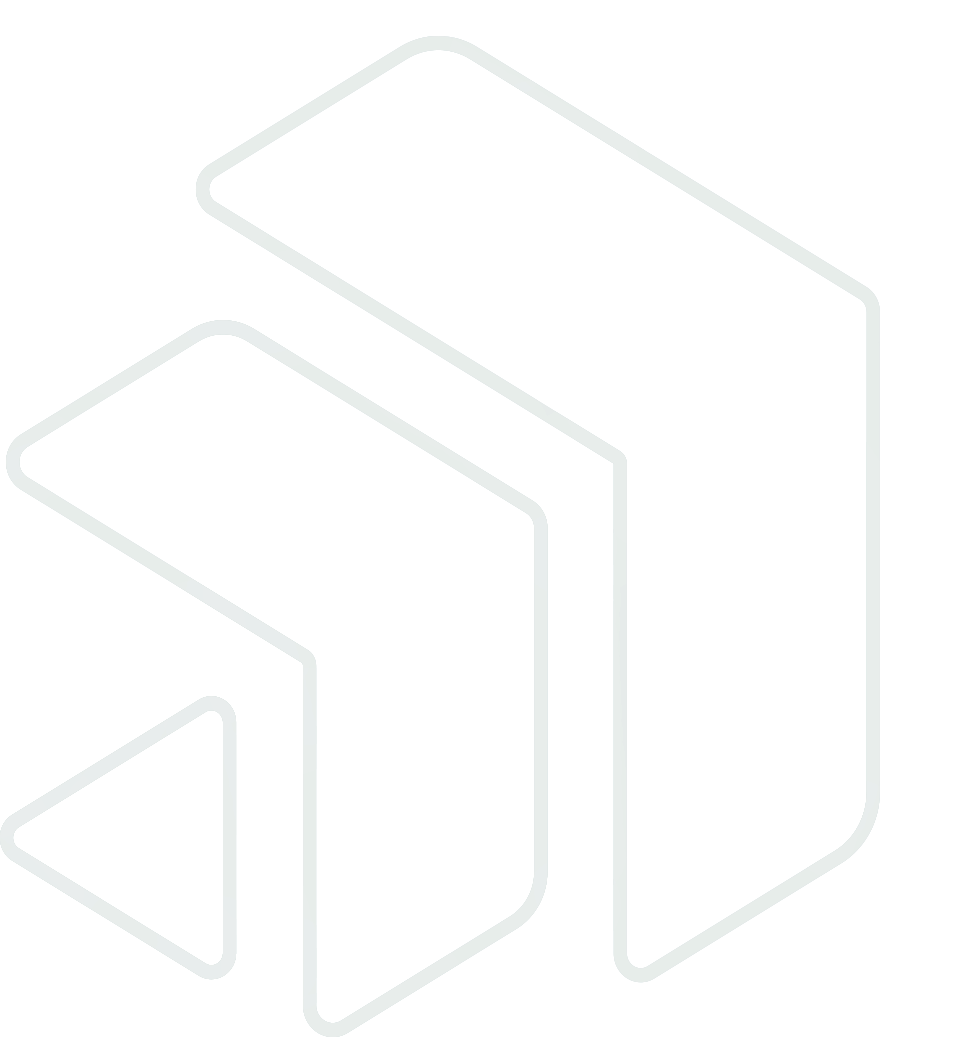 GRADUATORIA DEI PROGETTI 
AMMISSIBILI A FINANZIAMENTO
Entro 120 giorni decorrenti dalla scadenza del termine finale di presentazione delle domande di sovvenzione è approvata la graduatoria dei progetti ammissibili a finanziamento. 
E’ contestualmente approvato l’elenco dei progetti non ammissibili a finanziamento, che hanno riportato un punteggio complessivo inferiore a 50 su 100 con riferimento ai criteri di valutazione elencati nell’allegato A  e l’elenco delle domande di sovvenzione rigettate ad esito negativo delle verifiche istruttorie.
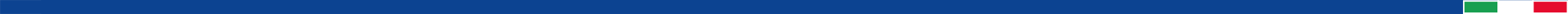 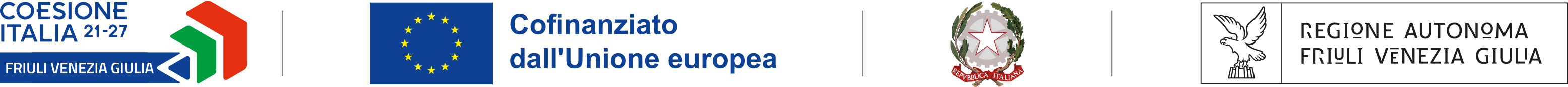 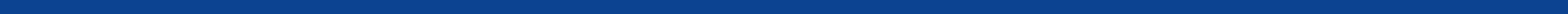 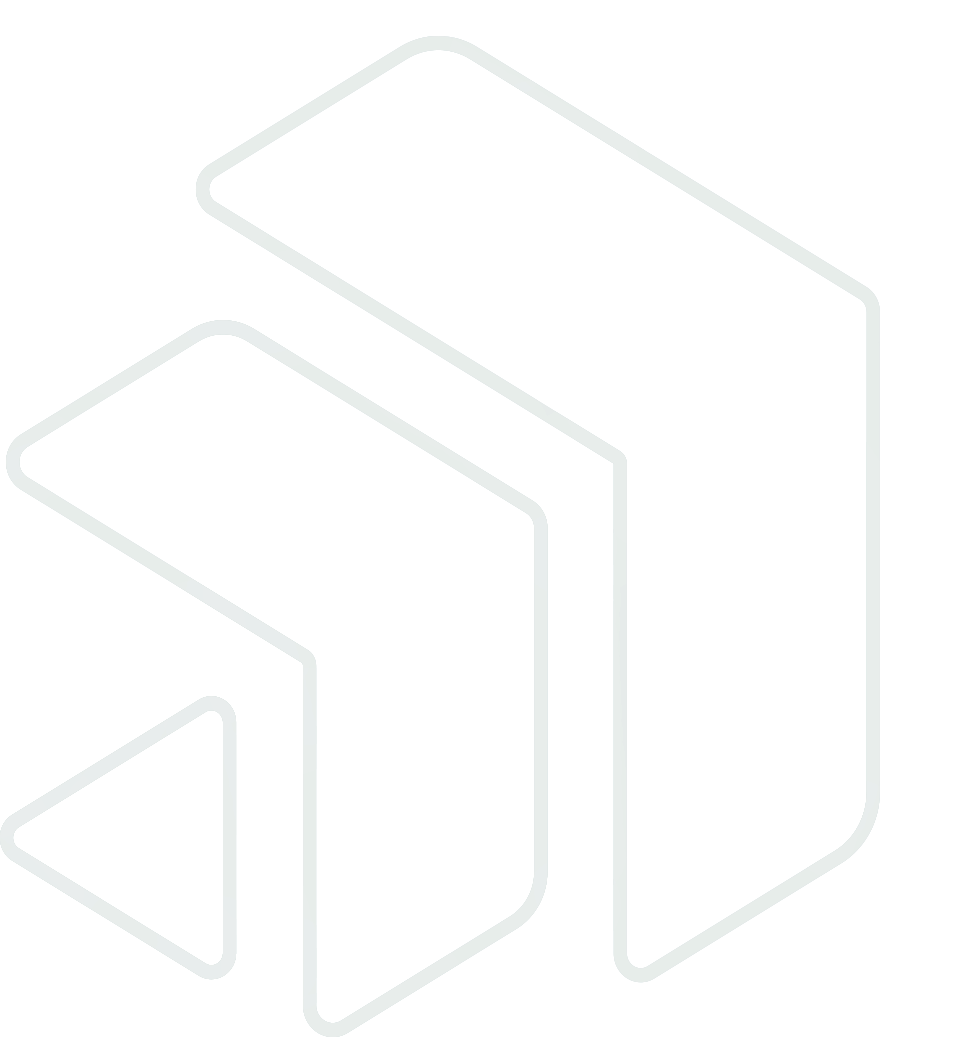 CONCESSIONE DELLA SOVVENZIONE 
Entro 60 giorni decorrenti dall’approvazione della graduatoria è disposta la concessione della sovvenzione e l’eventuale liquidazione in via anticipata di parte della medesima, qualora sia stata presentata richiesta di anticipazione a fronte di presentazione di idonea garanzia fideiussoria, così come indicato dall’art. 24 del Bando.
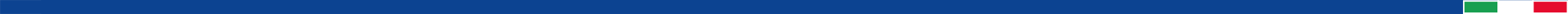 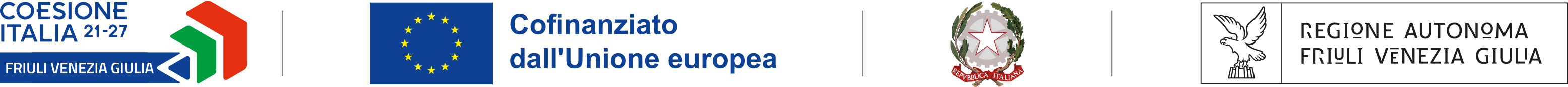 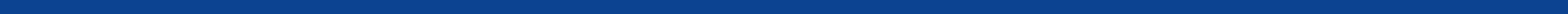 LIQUIDAZIONE ANTICIPATA
In accoglimento all’opzione di anticipazione formulata in sede di domanda, il beneficiario potrà presentare richiesta di anticipazione del 70% dell’incentivo concesso a fronte di garanzia fideiussoria. 
La liquidazione anticipata è subordinata alla:
presentazione di una fideiussione;
verifica della regolarità contributiva del Beneficiario nei confronti degli enti previdenziali ed assistenziali.
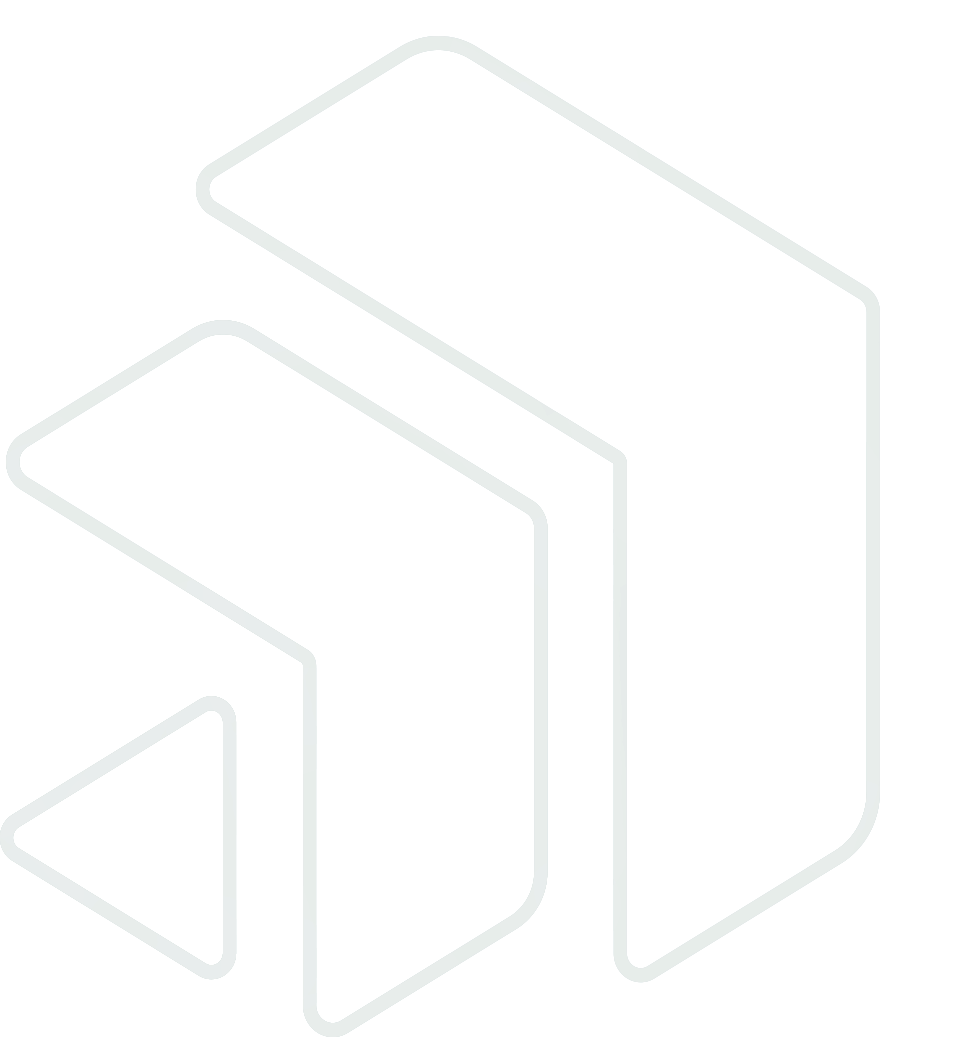 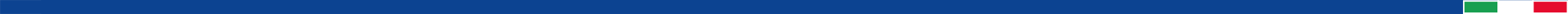 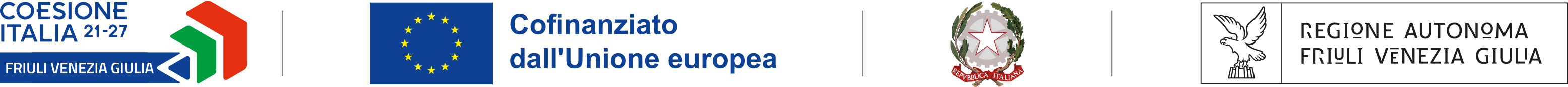 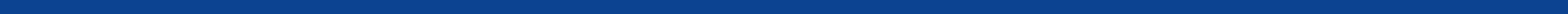 RENDICONTAZIONE PARZIALE E OUTPUT DI PROGETTO AL 30 OTTOBRE 2024

Entro il termine perentorio e non prorogabile del 30/10/2024, il beneficiario predispone e presenta il rendiconto parziale del progetto. 
A tale fine il beneficiario, conformemente al modello predisposto dalla SRA, illustra con adeguato grado di approfondimento:
a) le attività e/o gli investimenti completati, supportati dall’elenco analitico delle relative spese sostenute;
b) le modalità progettuali adottate ed i risultati operativi ottenuti, finalizzati alla riattivazione del sito culturale.
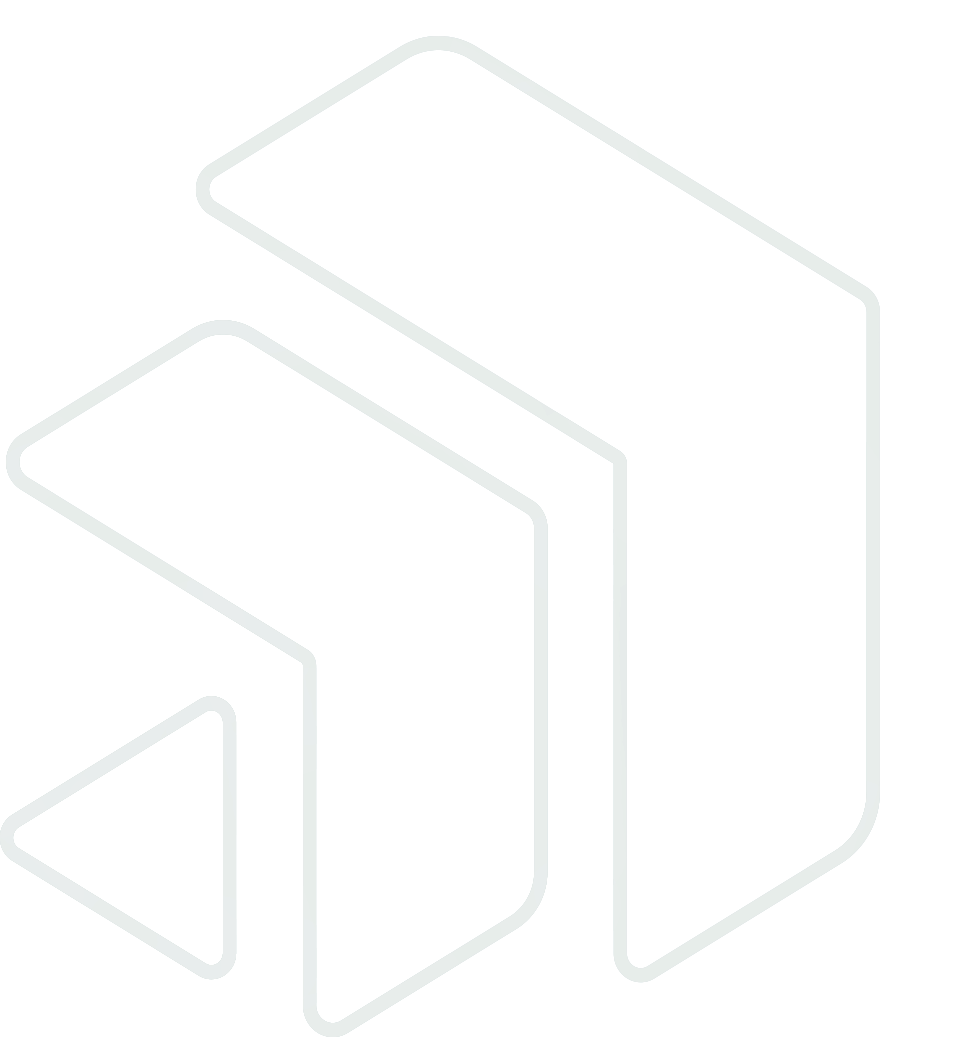 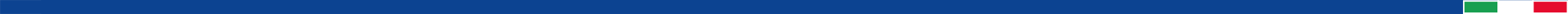 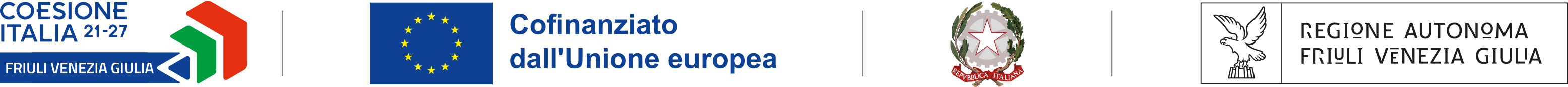 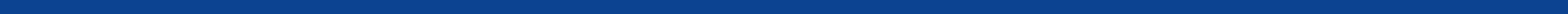 Il beneficiario allega, altresì, idonea documentazione giustificativa di spesa debitamente quietanzata e pertinente ai risultati operativi documentati, nel rispetto delle modalità di rendicontazione previste dall’articolo 26.

Qualora ad esito delle verifiche istruttorie aventi ad oggetto il rendiconto parziale, emerga il mancato conseguimento di uno degli output di cui all’articolo 29, la SRA procede alla revoca della sovvenzione concessa.
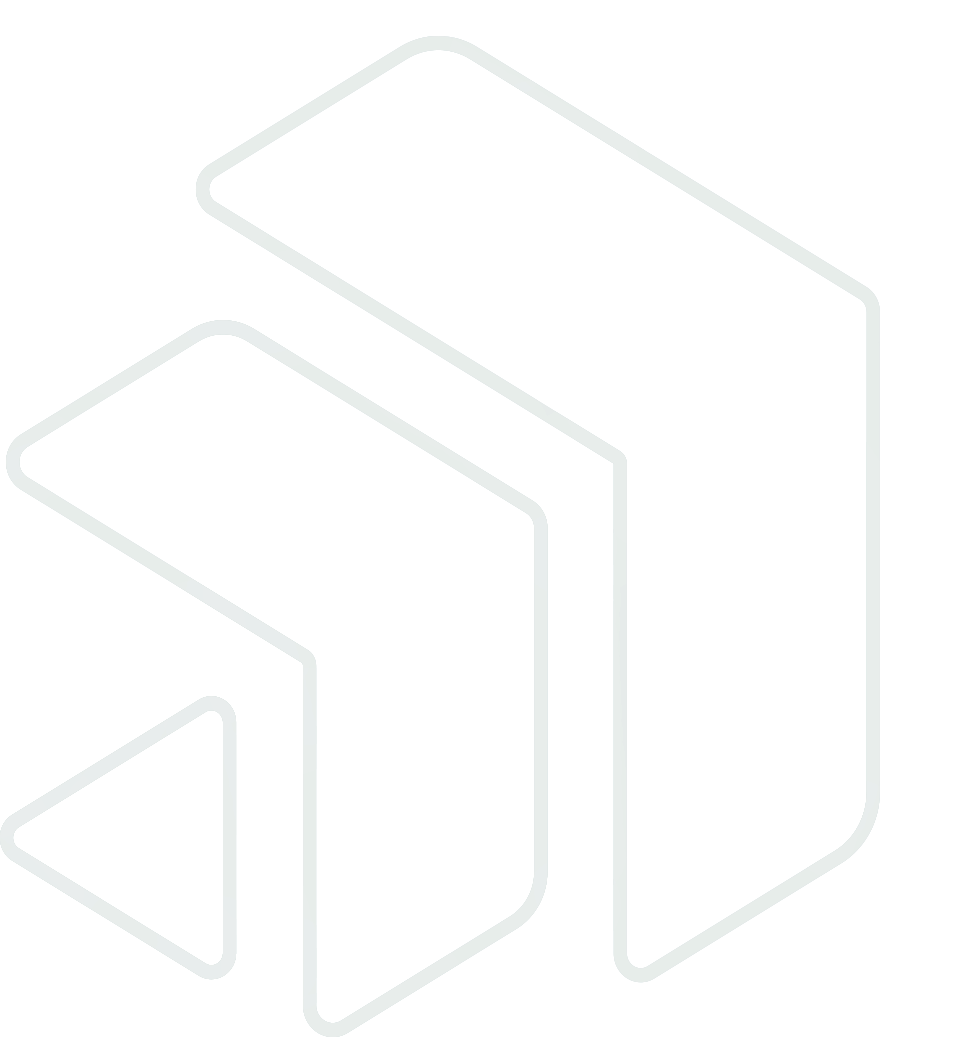 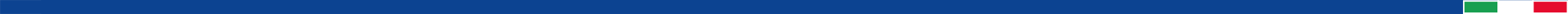 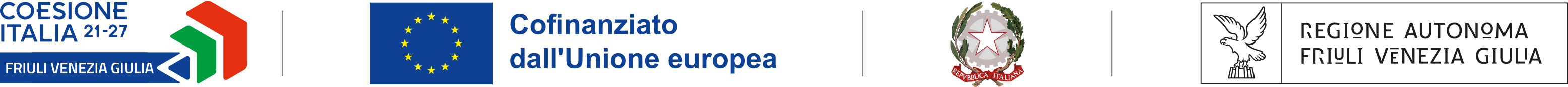 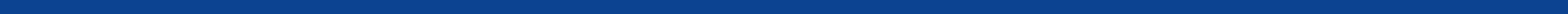 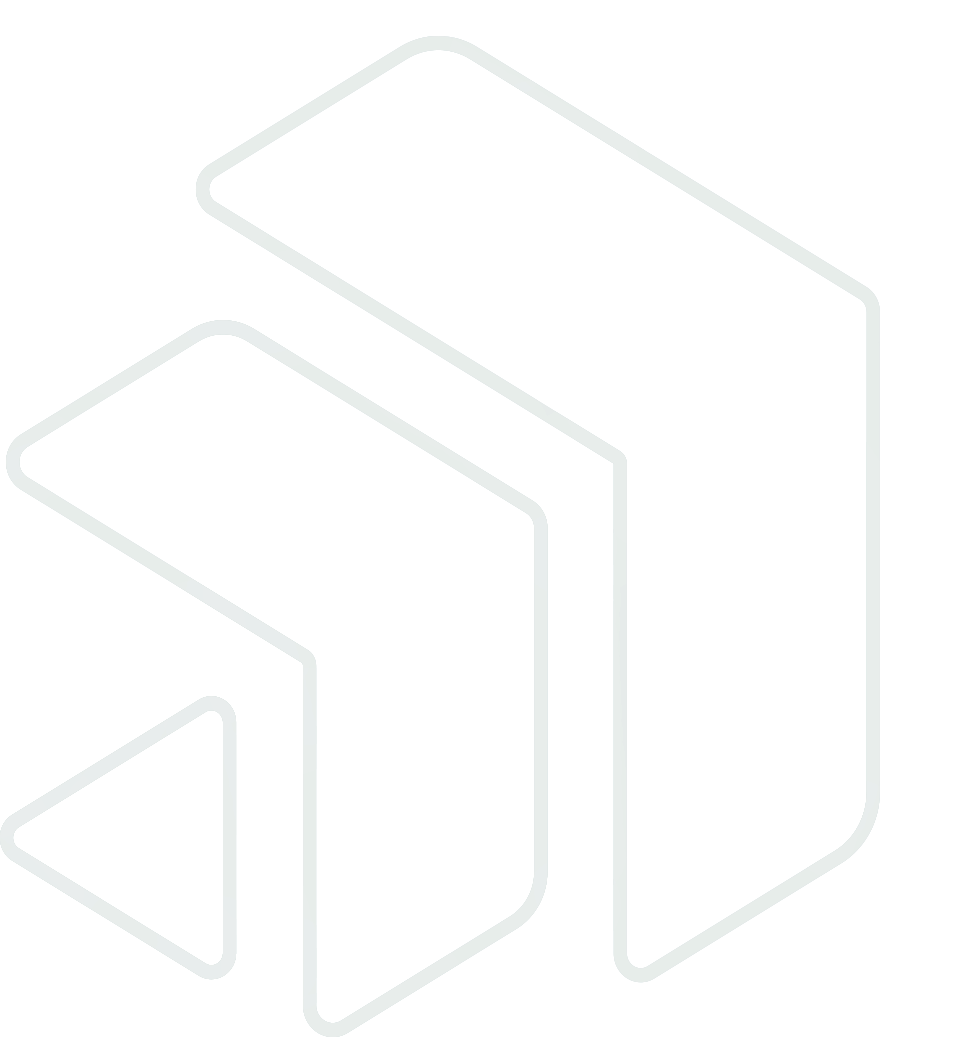 OBBLIGHI DEL BENEFICIARIO:
OBBLIGHI DI COMUNICAZIONE
Il Beneficiario è tenuto ad informare il pubblico sul sostegno ottenuto dal FESR entro tre mesi dall’avvio del progetto e fino all’adozione del provvedimento di approvazione del rendiconto finale:
pubblicando la descrizione del progetto sul sito web e sui profili social media del Beneficiario;
esponendo un poster in formato A3 o una targa recante informazioni sul progetto presso la sede di realizzazione;
apponendo il logo del Programma e i loghi dei Soggetti Finanziatori sui documenti e i materiali di comunicazione.
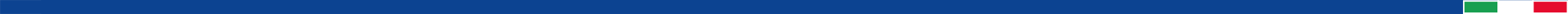 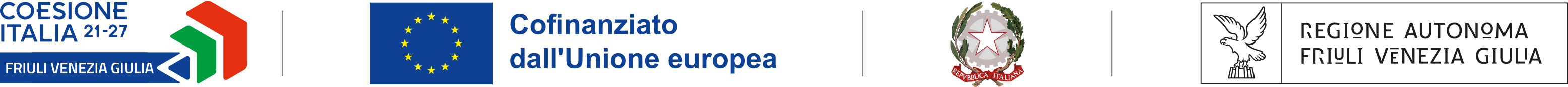 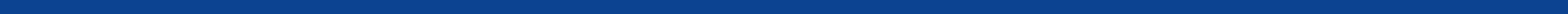 OBBLIGHI DEL BENEFICIARIO:
VINCOLO DI STABILITÀ DELLE OPERAZIONI
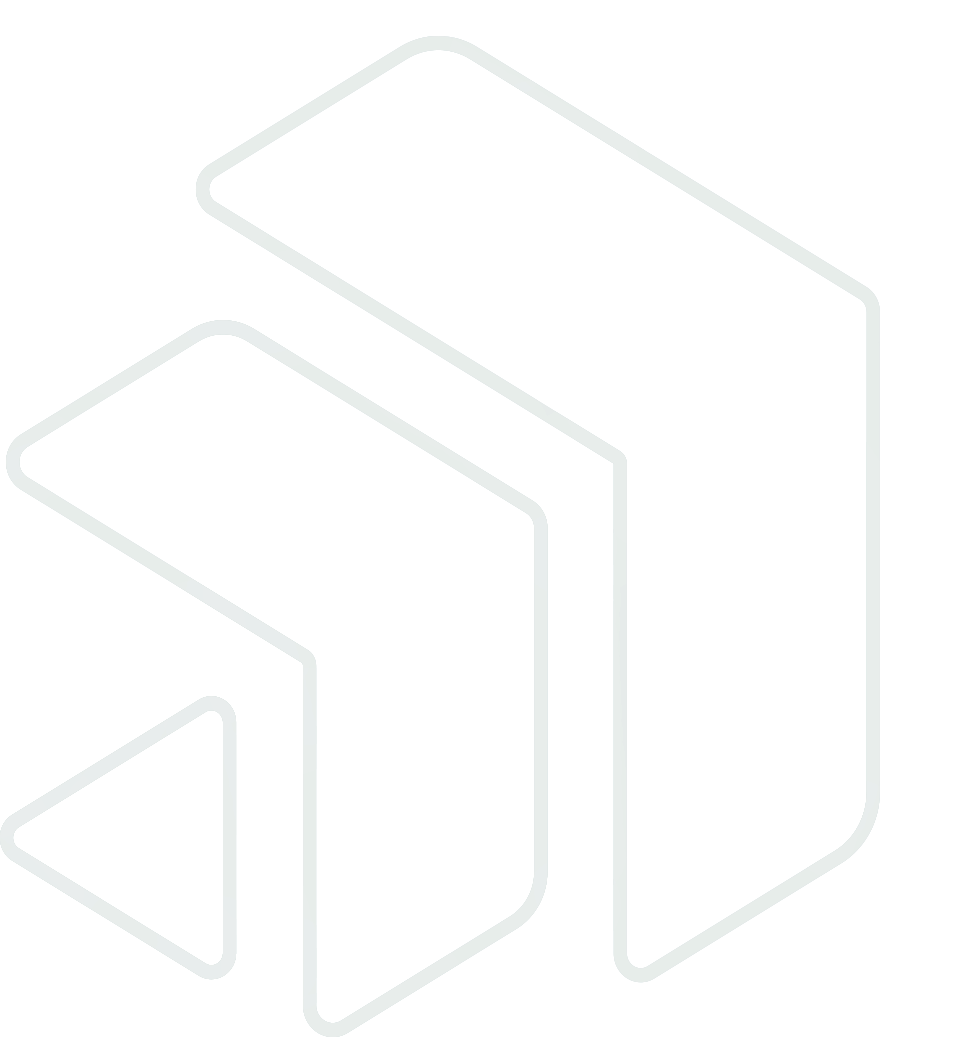 Il beneficiario che ha realizzato spese di investimento è tenuto al mantenimento del vincolo di stabilità dell’operazione di cui all’art. 65 par. 1 del Reg. UE 1060/2021 per la durata di cinque anni dalla data del pagamento del saldo finale del contributo, in particolare il beneficiario è tenuto a:
non cessare o trasferire la propria attività al di fuori della Regione FVG; 
non cedere i beni oggetto dell’investimento determinando un vantaggio indebito;
3)   mantenere il vincolo di destinazione sui beni oggetto dell’investimento.
I beneficiari si impegnano a garantire che i beni immobili rigenerati/riattivati ovvero su cui sono stati operati investimenti stabili attraverso il progetto finanziato, devono essere destinati a fini sociali/culturali e/o ad uso collettivo per il periodo di cui al comma 1 anche tramite specifici accordi scritti con i proprietari.
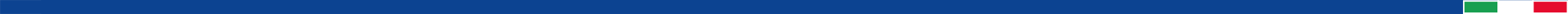 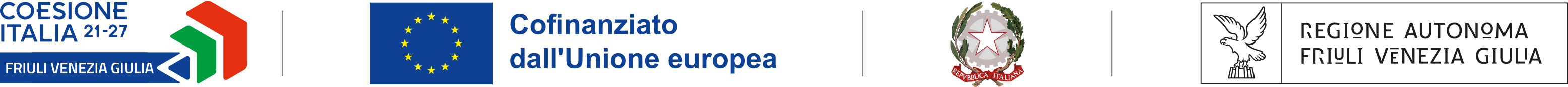 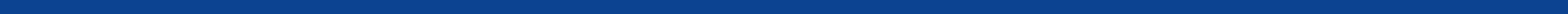 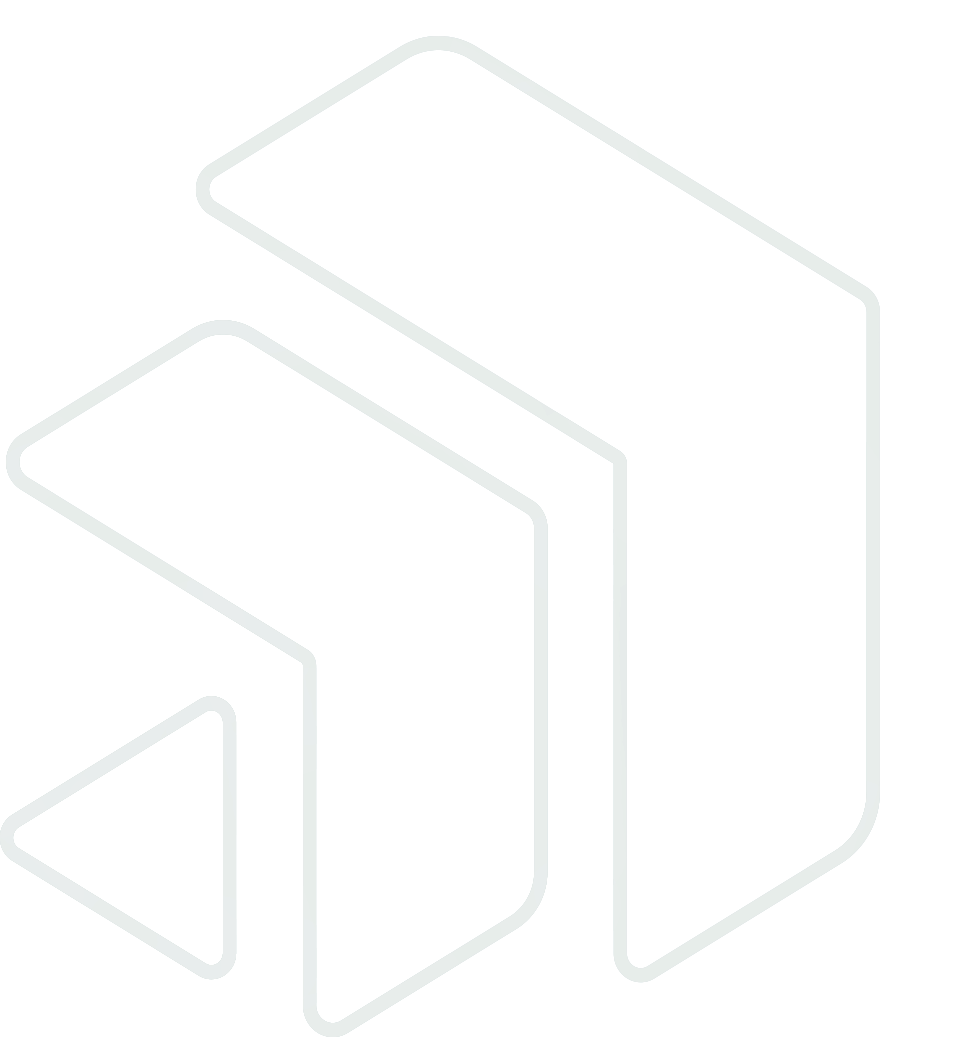 OBBLIGHI DEL BENEFICIARIO:
VINCOLO DI STABILITÀ DELLE OPERAZIONI
Successivamente alla rendicontazione della spesa, il rispetto del vincolo di stabilità delle operazioni è attestato periodicamente con dichiarazione sostitutiva redatta secondo il facsimile pubblicato sul sito www.regione.fvg.it   nelle sezioni dedicate al bando, da trasmettere alla SRA dal 1° gennaio ed entro il 28 febbraio successivo all’annualità attestata.

L’incremento occupazionale, di cui al punto 7 dell’allegato A, deve essere attinente alla realizzazione del progetto, e le nuove posizioni create devono essere mantenute per i 12 (dodici) mesi successivi alla presentazione del rendiconto.
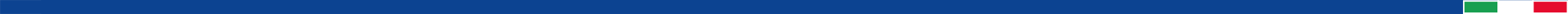 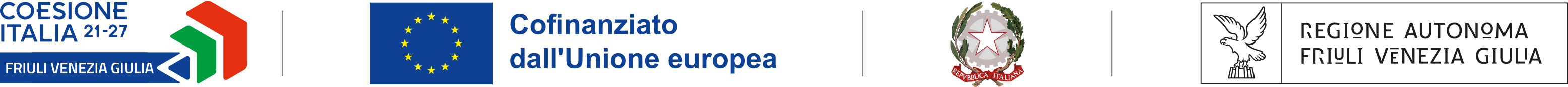 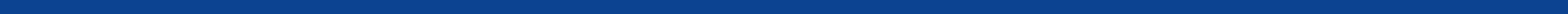 GRAZIE PER L’ATTENZIONE
Direzione centrale cultura e sport
Servizio attività culturali

per approfondimenti e contatti: https://www.regione.fvg.it/rafvg/cms/RAFVG/cultura-sport/attivita-culturali/FOGLIA315/articolo.html
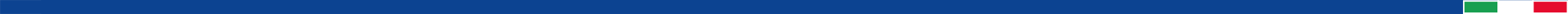